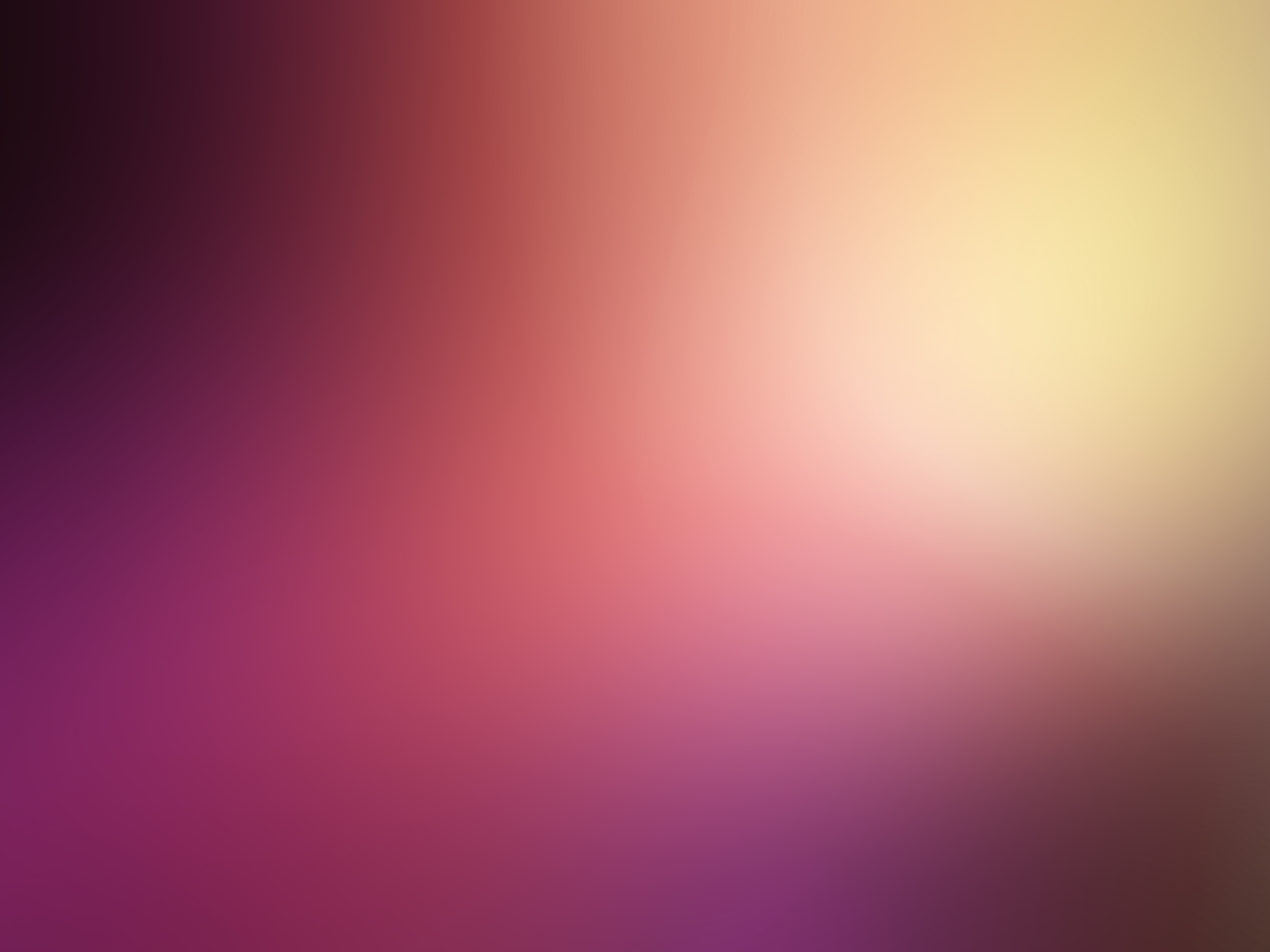 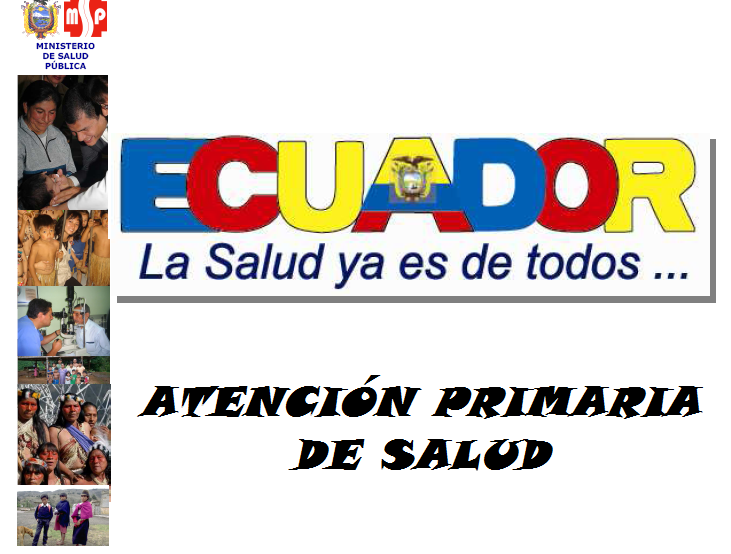 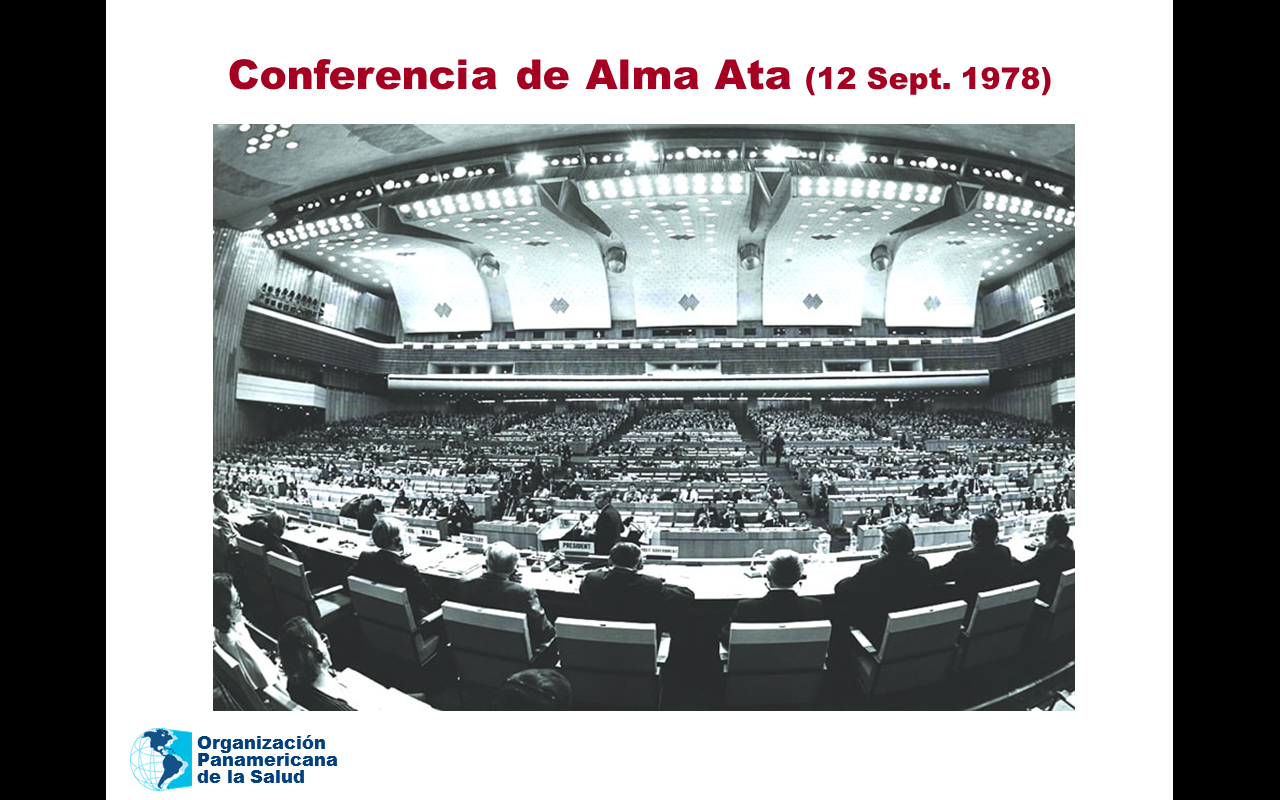 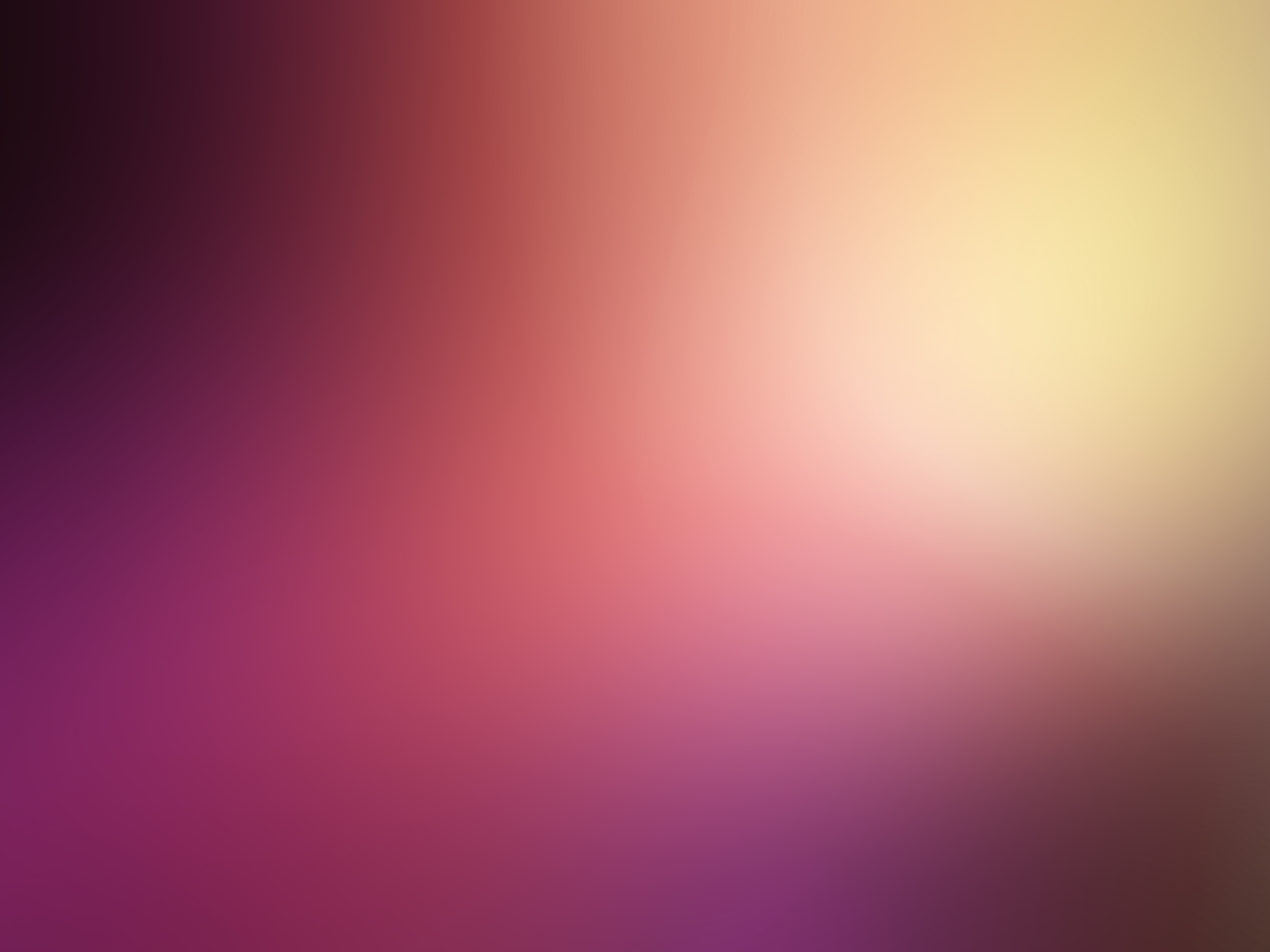 La OMS ha venido  promoviendo la APS, desde antes  de 1978, fecha en la que se adopto  como estrategia central para alcanzar el objetivo de  “SALUD PARA TODOS”.  Desde entonces, el mundo  y la APS han cambiado drásticamente.
ATENCION PRIMARIA DE SALUD
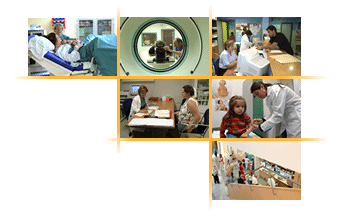 La atención primaria de salud es la asistencia esencial basada en métodos y tecnologías prácticos, científicamente fundados y socialmente aceptables, puesta al alcance de todos  los individuos y familias de la comunidad.
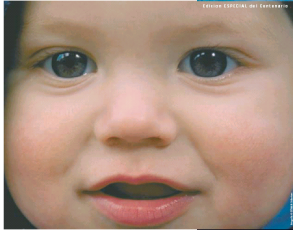 ATENCION PRIMARIA DE SALUD
La atención primaria representa el primer nivel de contacto de los individuos, la familia y la comunidad con el sistema nacional de salud, llevando lo más cerca posible la atención de salud al lugar donde residen y trabajan las personas, y constituye el primer elemento de un proceso permanente de asistencia sanitaria.
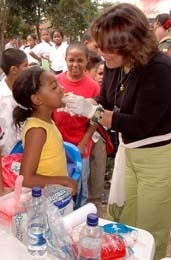 ATRIBUTOS DE LA APS
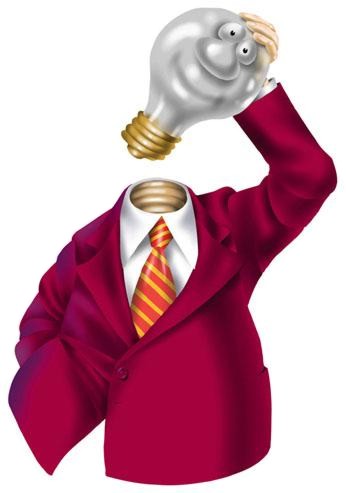 .ESENCIALIDAD
.ACCESIBILIDAD
.EQUIDAD
.TECNOLOGIA APROPIADA
            .RECURSOS HUMANOS APROPIADOS
QUE ACTIVIDADES COMPRENDE APS?.
La educación sobre los principales problemas de salud y sobre los métodos de prevención. 

La promoción del suministro de alimentos y de una nutrición apropiada, un abastecimiento adecuado de agua potable y saneamiento básico.
La asistencia materno infantil, con inclusión de la planificación de la familia.
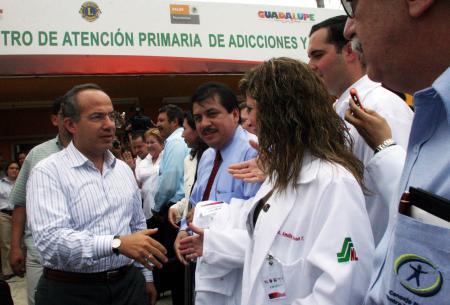 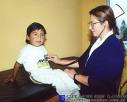 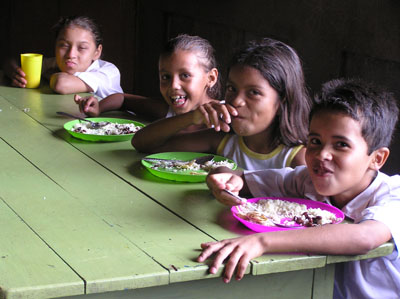 QUE ACTIVIDADES COMPRENDE APS?.
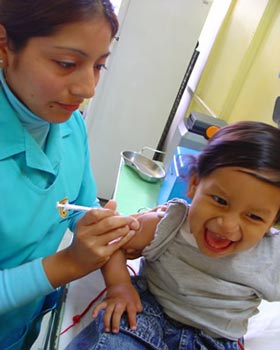 4. La inmunización contra las principales enfermedades infecciosas. 
5. La prevención y la lucha contra las enfermedades endémicas locales. 
6. El tratamiento local  de las enfermedades y traumatismos comunes. 
7.Suministros de medicamentos esenciales.
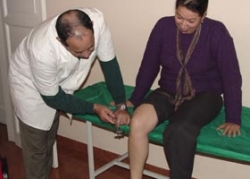 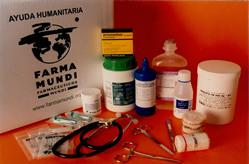 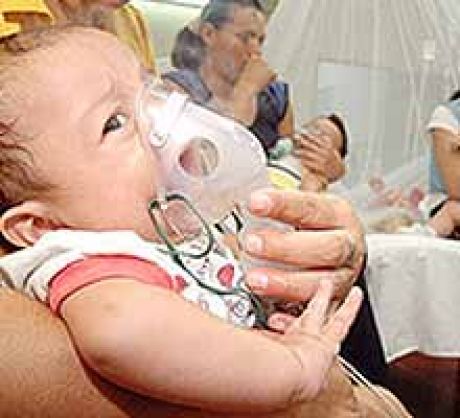 COMPONENTES PRIORITARIOS EN ATENCIÓN PRIMARIA DE SALUD
1.-Extensión de la cobertura de servicios de salud
    2.- Mejoramiento     del ambiente.
 3.-Organización y participación de la comunidad.
 4.-Articulación intersectorial.
 5.-Investigación y de tecnologías apropiadas.
 6.-Disponibilidad y producción de insumos y equipos críticos.
 7.-Formación y utilización de recursos humanos apropiados
 8.-Financiamiento sectorial.
 9.-Cooperación internacional.
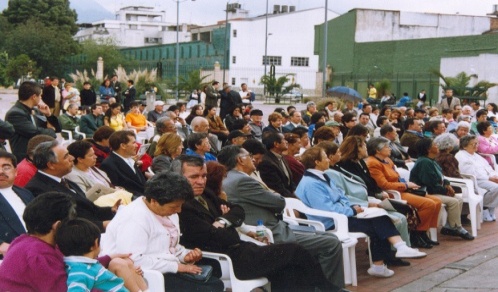 Fuente: Salud para todos en el año 2000: Estrategias. Documento Oficial N° 173 OPS/OMS, 1980.
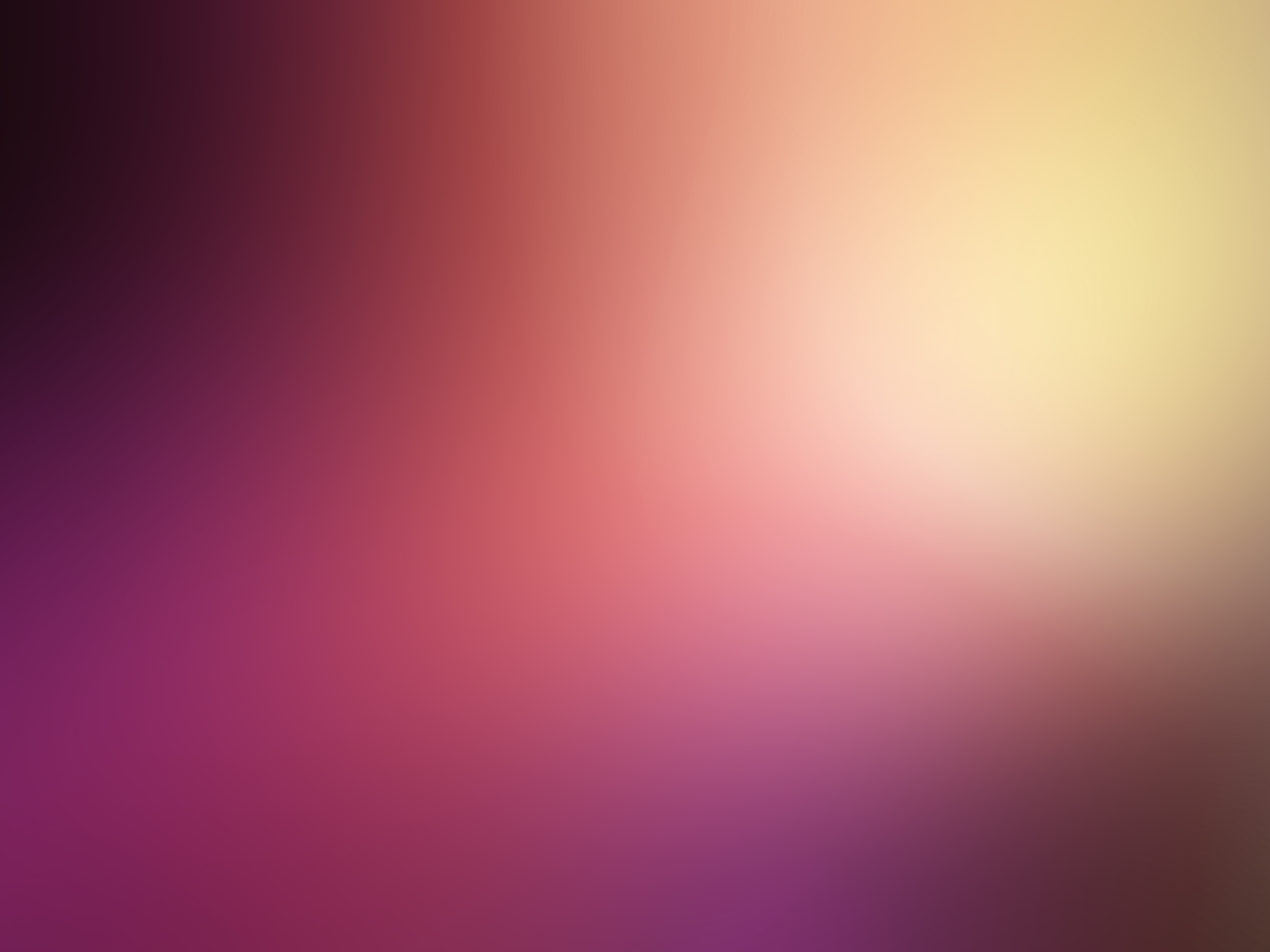 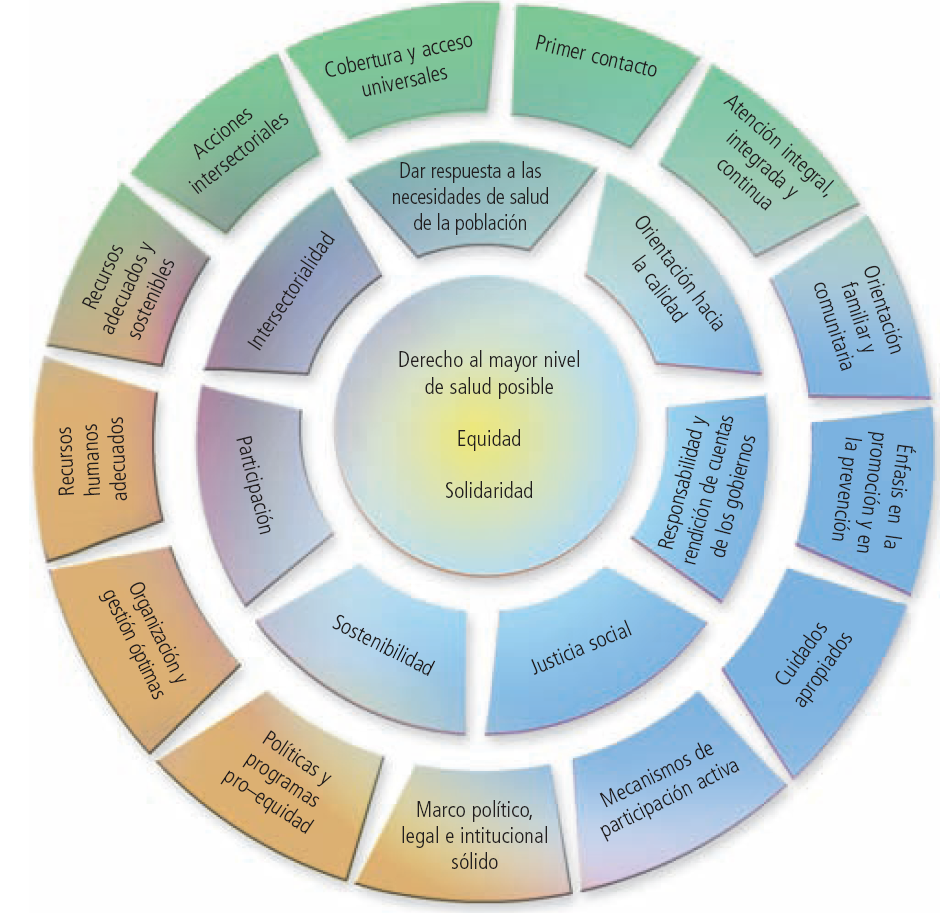 QUE ESTRATEGIAS DEBE REALIZAR LA  APS?:
6.-Disponibilidad de alimentos 

7.-Nutrición adecuada

8.-Lucha contra las enfermedades endémicas, locales y otras no endémicas

9.-Promocion de la salud
1.-Coordinación multisectorial

2.- Participación social

3.- Utilización de tecnología apropiada

4.-Medicametos esenciales

5.-Educación sanitaria
INDICADORES Y METAS APS PARA EL 2000
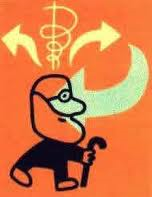 INDICADORES
METAS
MAYOR DE 70 AÑOS.

MENOR 30/ 1000 nv.

MENOR 2.4/1000 nv.

A 100% MENORES 1 a.
A 100% MUJERES EMBARAZADAS

A 100% POBLACIÓN.

A 100% POBLACIÓN
ESPECTATIVA DE VIDA  
 
2. MORTALIDAD  INFANTIL

 3. MORTALIDAD DE 1-4 a. 


4. SERVICIOS VACUNACIÓN


5. AGUA POTABLE, DISPOSICIÓN DE EXCRETAS

6. COBERTURA SERVICIOS DE SALUD
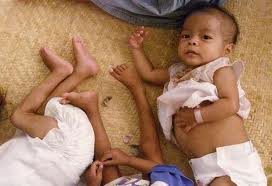 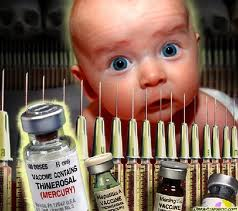 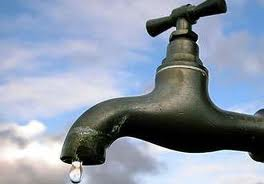 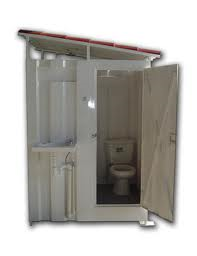 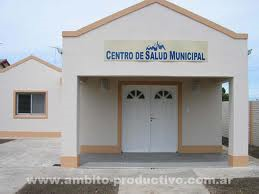 ACCIONES PARA ALCANZAR METAS EN APS
PROGRAMAS DE APS
a).- Programas dirigidos a poblaciones especiales: madres, niños, trabajadores, edad avanzada, incapacitado.

b).-Programas para la salud general:  alimentación y nutrición, salud bucal, salud mental, prevención de accidentes, saneamiento ambiental.

c).-Programas para la prevención, protección y control de enfermedades etc.
NIVELES  Y PORCENTAJES  ATENCION MEDICA EN EL SNS
H.BASICO
H.GENERAL
FORMAS ATENCIÓN MÉDICA
CENTROS DE SALUD
Es la  estructura física y funcional en la q se desarrolla una parte importante de las actividades de la APS de forma coordinada, integral, continuada, permanente, y con base en el trabajo en equipo de los profesionales q actúan en él.
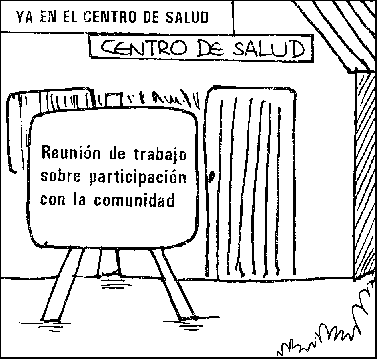 ACTIVIDADES DE LOS CENTRO DE SALUD
ACTIVIDADES: fomenta, promoción, prevención y recuperación de la salud.
Atención odontológica
Dispone auxiliares diagnóstico: Laboratorio Clínico y opcional RX.
Atención de partos, hidratación oral. Puede tener camas.
Funciones de control sanitario si es jefatura de área.
Tipo de atención ambulatoria
ACTIVIDADES DEL SUB-CENTRO DE SALUD
Actividades: fomentar, promoción, prevención y recuperación de la salud.
Atención emergente, partos, atención odontológica, saneamiento ambiental y participación comunitaria.
informa de las actividades a la jefatura de área.
Tipo de atención: ambulatoria 
Equipo Conformado por: Médico, odontólogo, auxiliar o enfermera
Ubicación Geográfica: Cabeceras cantonales o urbanas < 30.000 habitantes.
ACTIVIDADES DEL HOSPITAL BASICO
1.-Atención ambulatoria , emergencia y hospitalización: medicina general, pediatría, cirugía menor.
2.-Acciones: fomenta, protección y recuperación de salud. Atención odontológica.
3.-Dispone auxiliares: laboratorio, RX, ecos.
4.-Dispone de 15-50 camas
5.-Control sanitario
6.-Tipo / atención: Ambulatoria, hospitalaria las 24 h.
7.-Ubicación: cabeceras cantonales >30.000 habitantes.
ACTIVIDADES DEL HOSPITAL GENERAL
1.-Atención ambulatoria, 4 especialidades básicas y algunas sub-especialidades, referencia y hospitalización. Atiende las 24h

2.-Dispone Auxiliares, odontología, medicina física y rehabilitación.

3.-Docencia e investigación.

4.-Ubicación: capitales, provincias y cabeceras cantonales > población
ACTIVIDADES  DE LOS  HOSPITALES CON ESPECIALIDADES
1.-Atención Ambulatoria: especialidad, emergencia, recuperación, rehabilitación, hospitalización en una especialidad o sub-especialidad. Atiende las 24h
2.-Atiende población local y nacional
3.-Docencia e investigación 
4.-Ubicación: Ciudades grandes
POR QUE LA PARTICIPACION SOCIAL
Y COMUNITARIA EN SALUD?
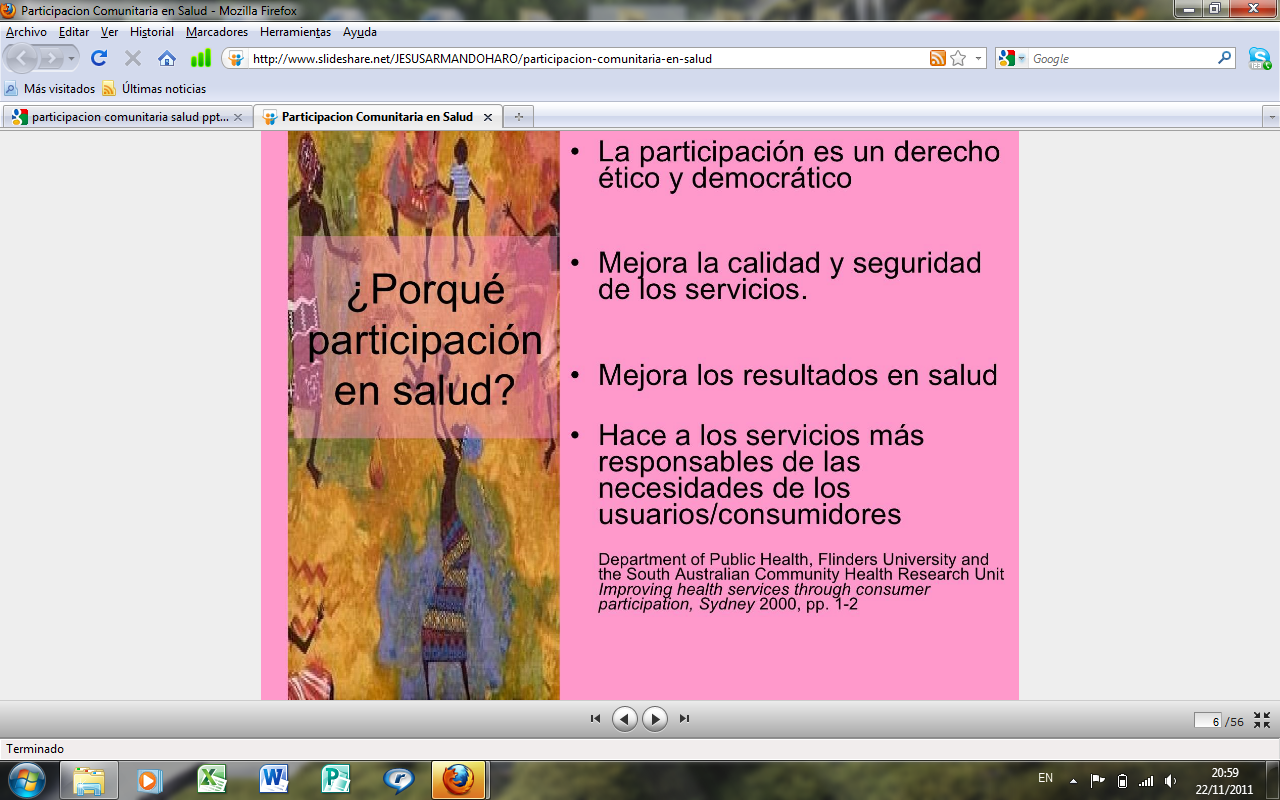 CONTENIDO
Comunidad. Concepto.
Participación Social y Comunitaria. Definición.
Formas de participación social y comunitaria.
Factores que influyen en la participación social y comunitaria.
La participación comunitaria y la intersectorialidad como eje de la APS
Comunidad
Territorio geográfico con una población determinada con los mismos ideales, hábitos y costumbres con poder interno para tomar decisiones en la solución de sus problemas y por la satisfacción de las necesidades de la población
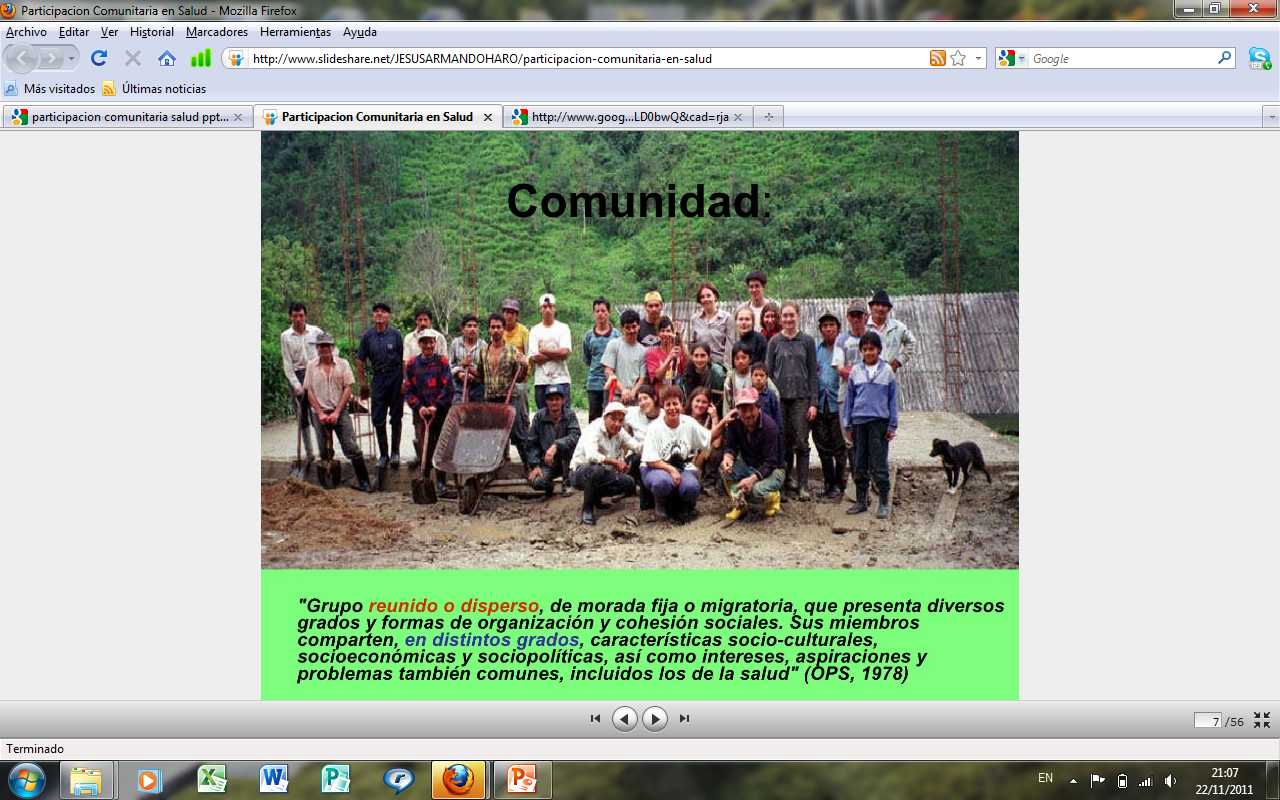 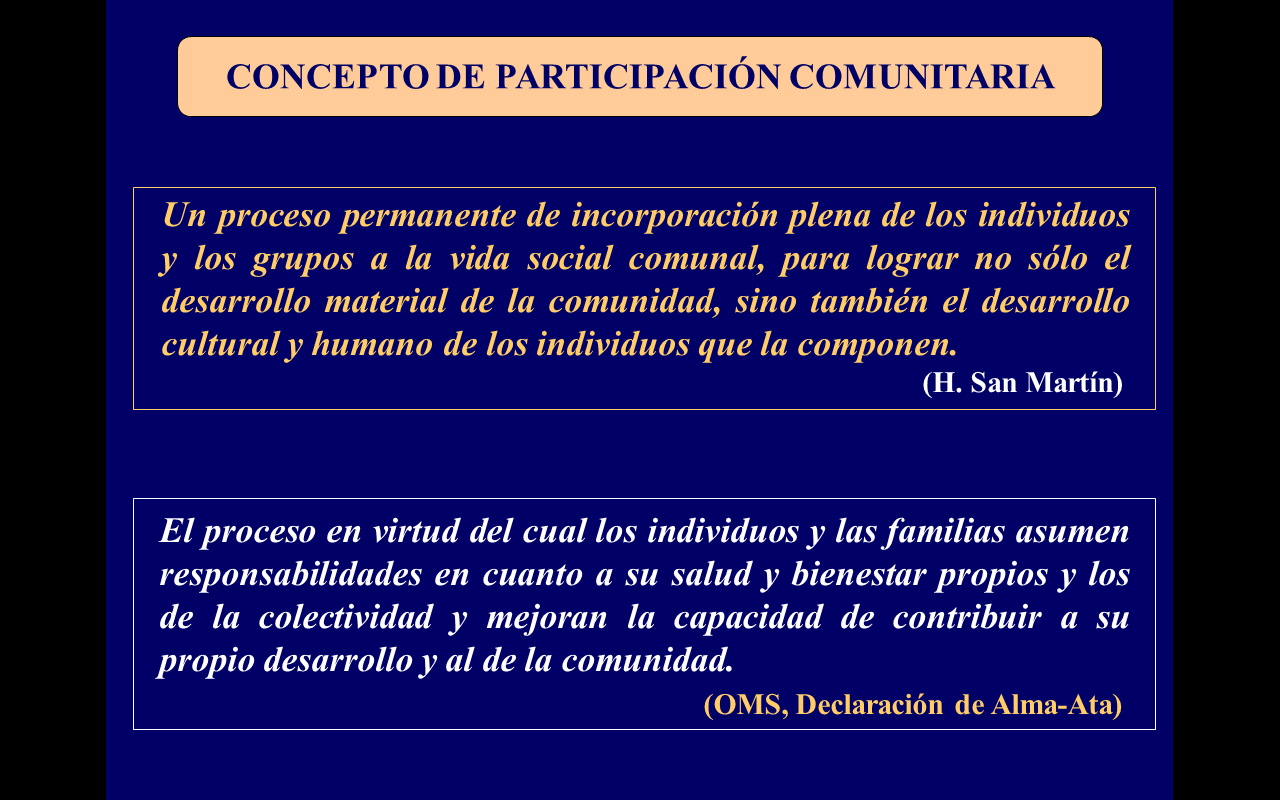 Participación Comunitaria
“El proceso en virtud del cual los individuos y familia asumen responsabilidades en cuanto a su salud y bienestar propios y los de colectividad y mejoran la capacidad de contribuir a su propio desarrollo económico y comunitario”
Conferencia Internacional Atención Primaria de Salud. Alma Ata. 1978
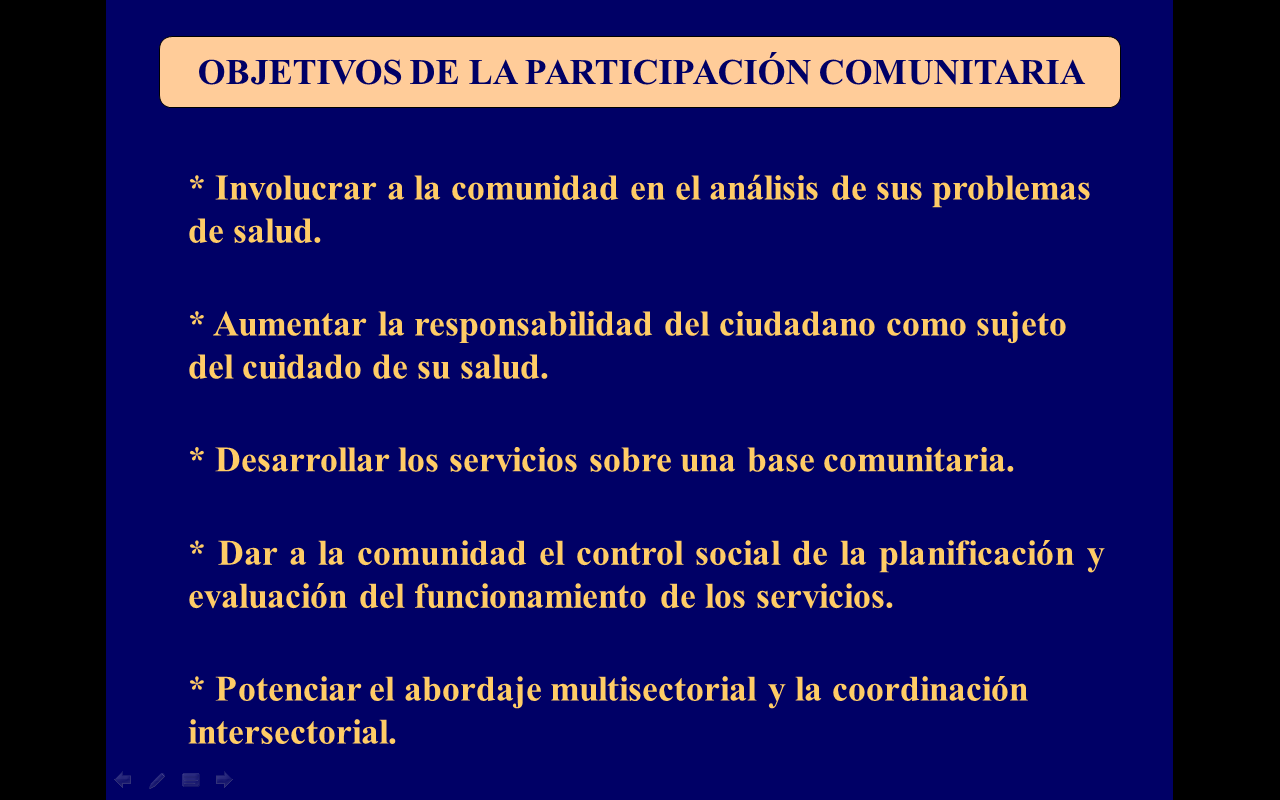 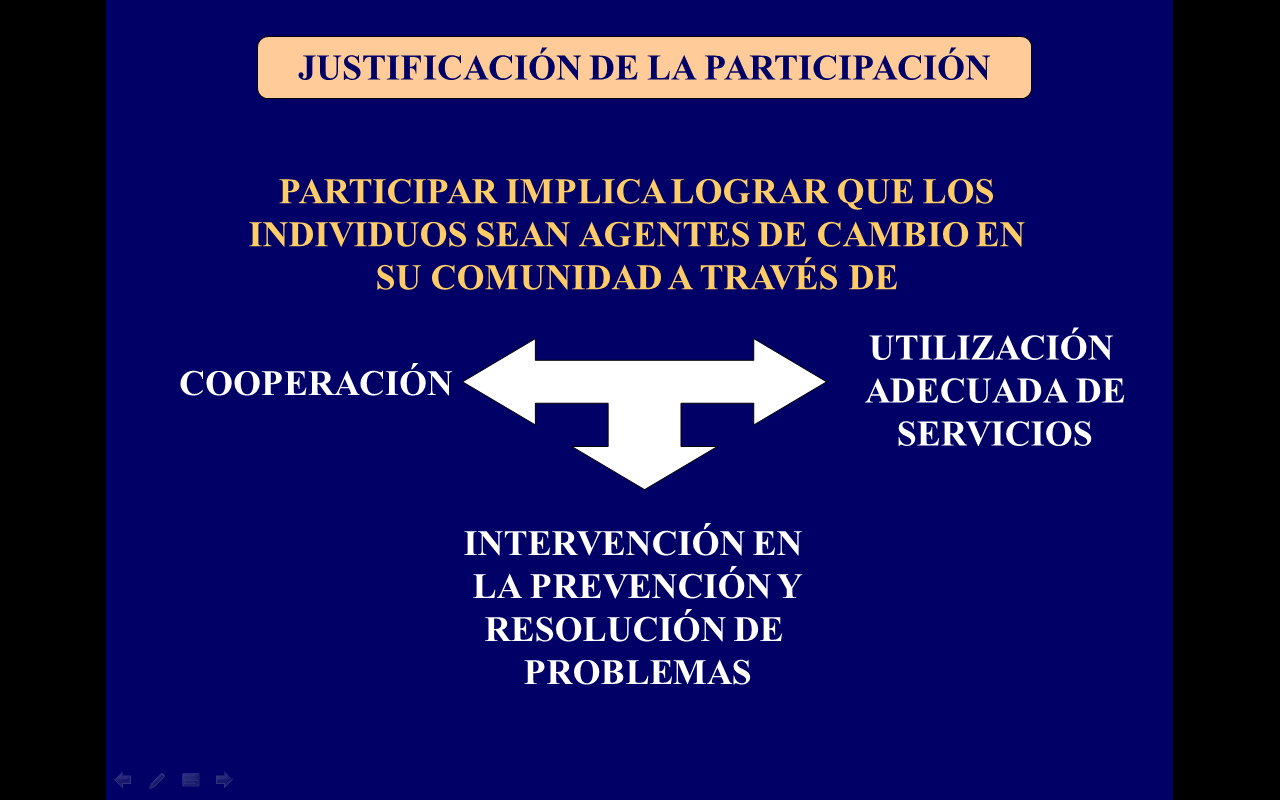 “Procesos sociales en los cuales todos los actores (incluidos los de la comunidad) participan en la identificación de problemas y la búsqueda y ejecución de las soluciones”
Participación Social
FORMAS DE PARTICIPACIÓN COMUNITARIA
PARTICIPACION PRESCRITA:
IMPUESTA DESDE NIVELES SUPERIORES:
La mano de obra de la comunidad .
La movilización de los lideres de la comunidad
La utilización de recursos financieros de la comunidad.
RESULTADOS:
Favorables
Desfavorables
MECANISMOS DE ENSEÑANZA- APRENDIZAJE YMOTIVACION : Que puntualizan los beneficios que puede obtener la comunidad de los programas de salud.
PARTICIPACIÓN INTEGRAL

La comunidad debe participar en la planificación, organización, funcionamiento y control de la APS.
Resultados satisfactorios
FACTORES QUE INCREMENTAN PARTICIPACIÓNCOMUNITARIA
Al conocer las características de la comunidad.
Estableciendo contactos con ella e instituciones de gobierno.
Crear equipo local e identificar quienes pueden ser líderes.
Capacitarlos
5.  Autodiagnóstico con la participación de todos los grupos.
6.  Priorizar los problemas por ellos identificados.
7.   Establecer un Plan de Acción
Factores que influyen en la participación comunitaria
Medios para el incremento de la participación comunitaria:
Grupos de autoayuda: personas con intereses comunes, tales como adultos mayores, jóvenes, familias, que constituyen red de apoyo.
Grupos poblacionales: líderes formales y no formales organizados en torno al trabajo comunitario.
Grupos de monitores: red organizadas de personas previamente capacitadas.
Consejos de vecinos y padres.
Organizaciones de masas.
FACTOFACTORES QUE LA
FAVORECEN
Factores que influyen en la participación comunitaria
FACTORES QUE LA DIFICULTAN
Cultura centralizada.
Mecanismos y regulaciones
Misión tecnocrática de las soluciones
Falta de cultura del territorio
Verticalismo (sectorialismo)
Consejos populares
Población de alto nivel educacional
Organizaciones de base y recursos locales
Nuevos actores y procesos con posibles relaciones de cooperación
Comunidad de ideas con un conjunto de organismos nacionales que permite potencial acciones integradas.
[Speaker Notes: Factores que la
Favorecen]
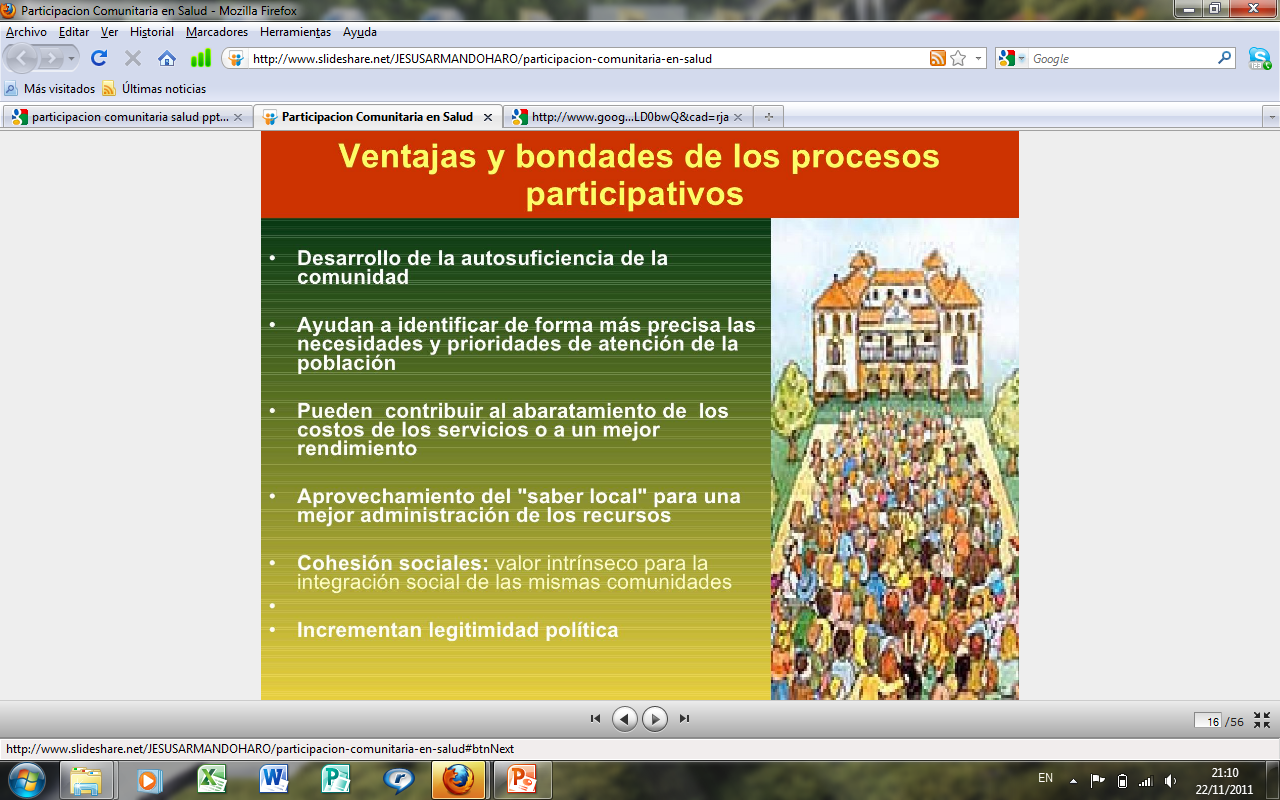 QUIENES INTERVIENEN EN LA PARTICIPACIÓN COMUNITARIA?
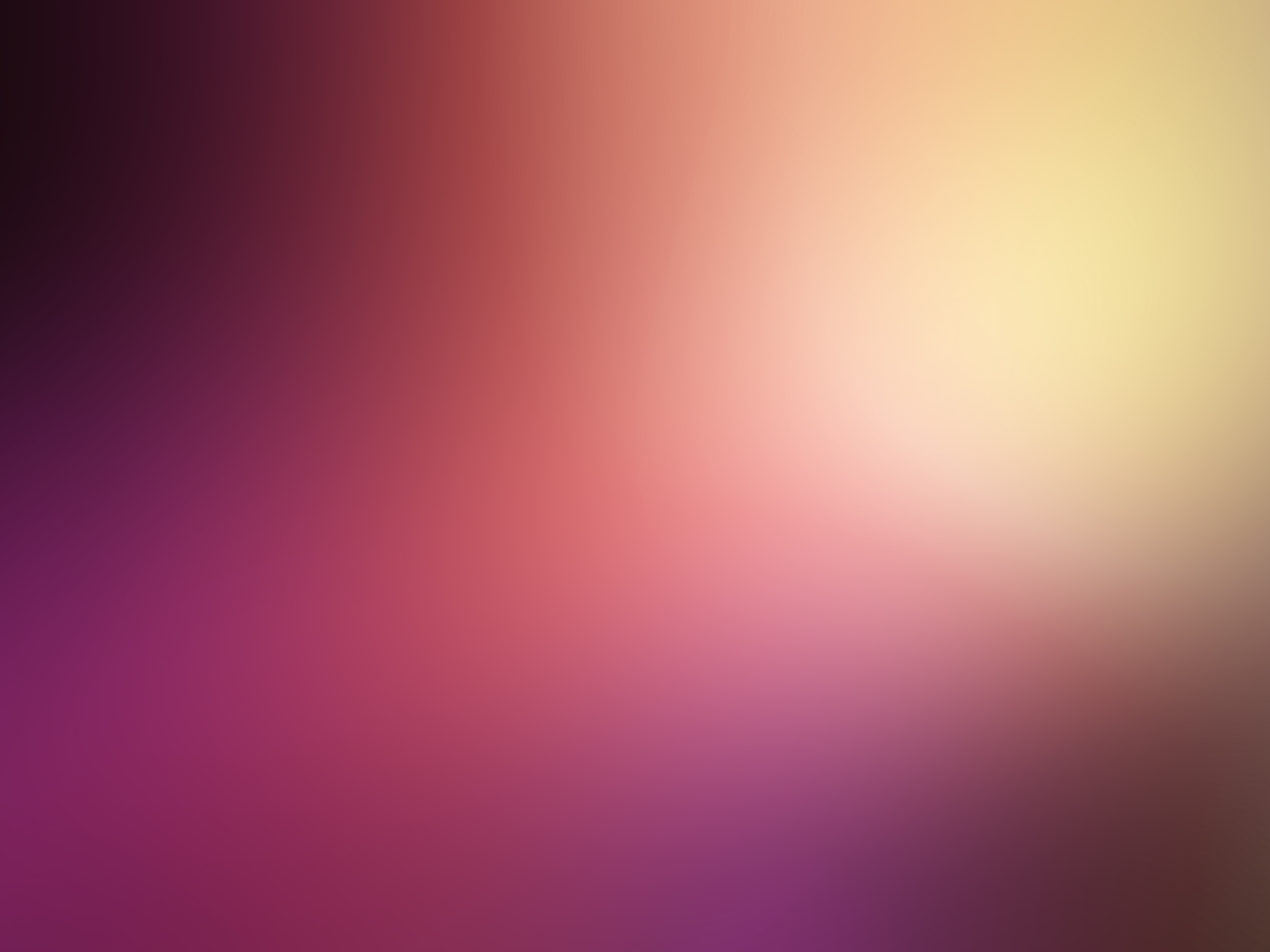 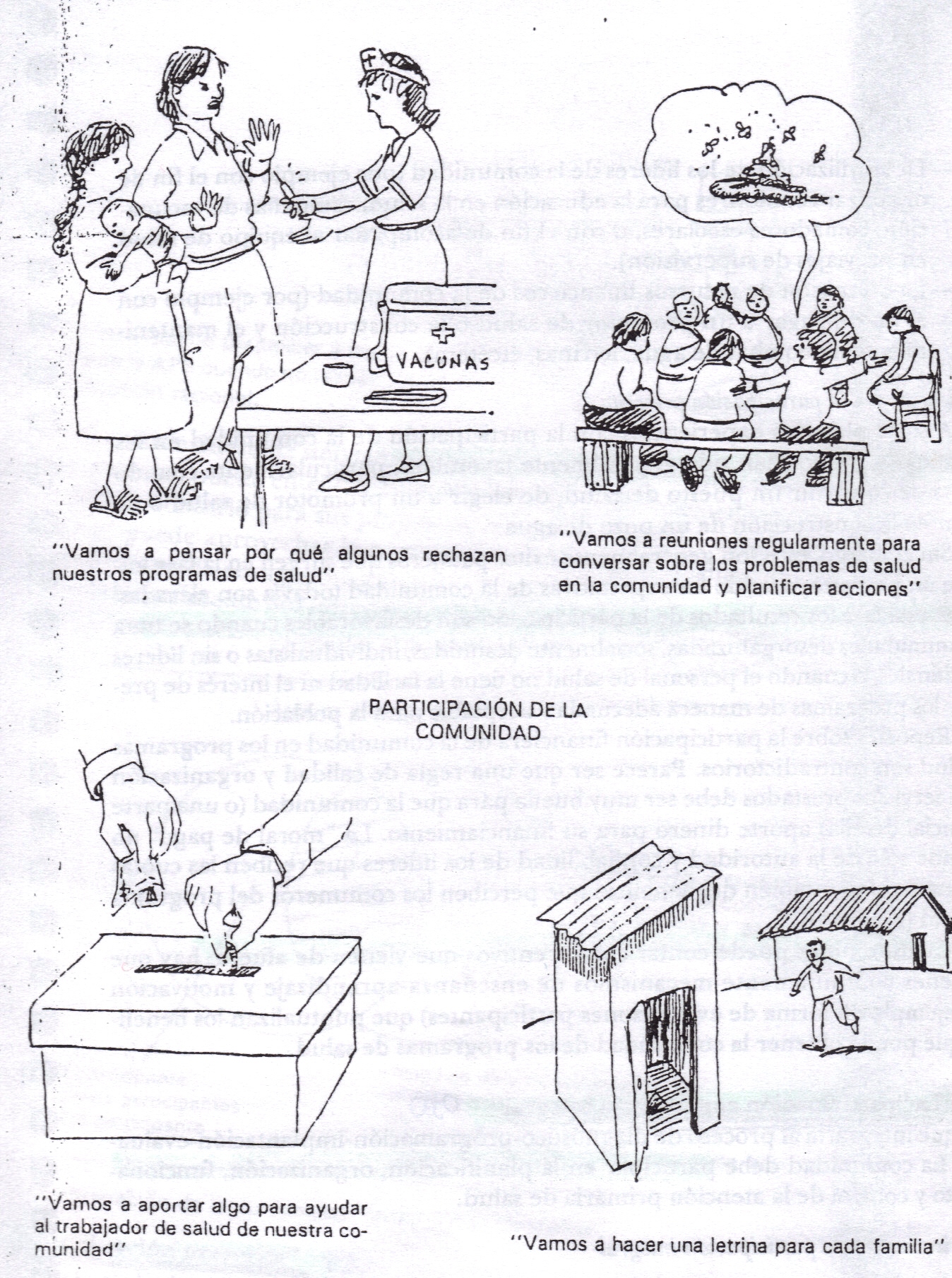 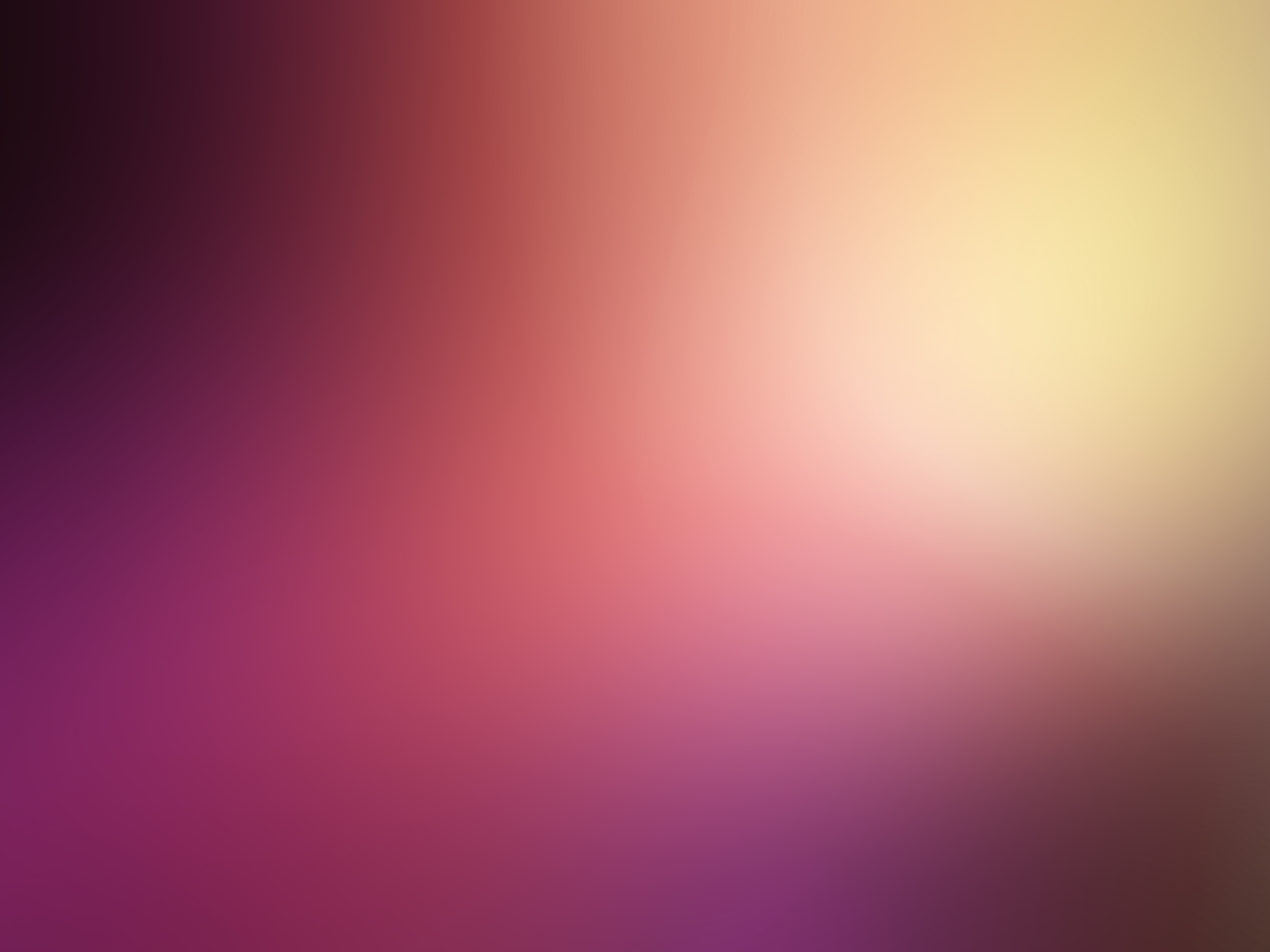 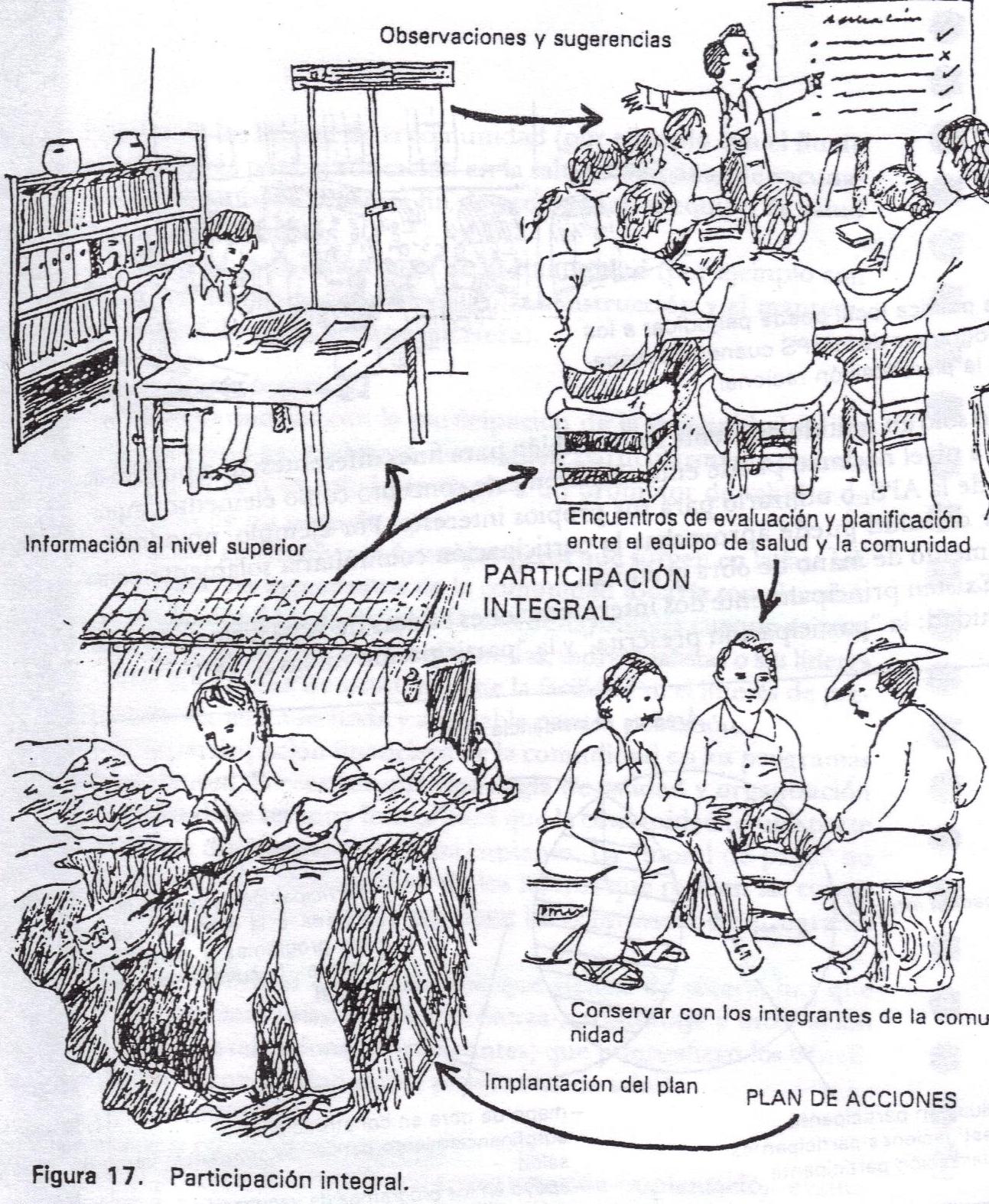 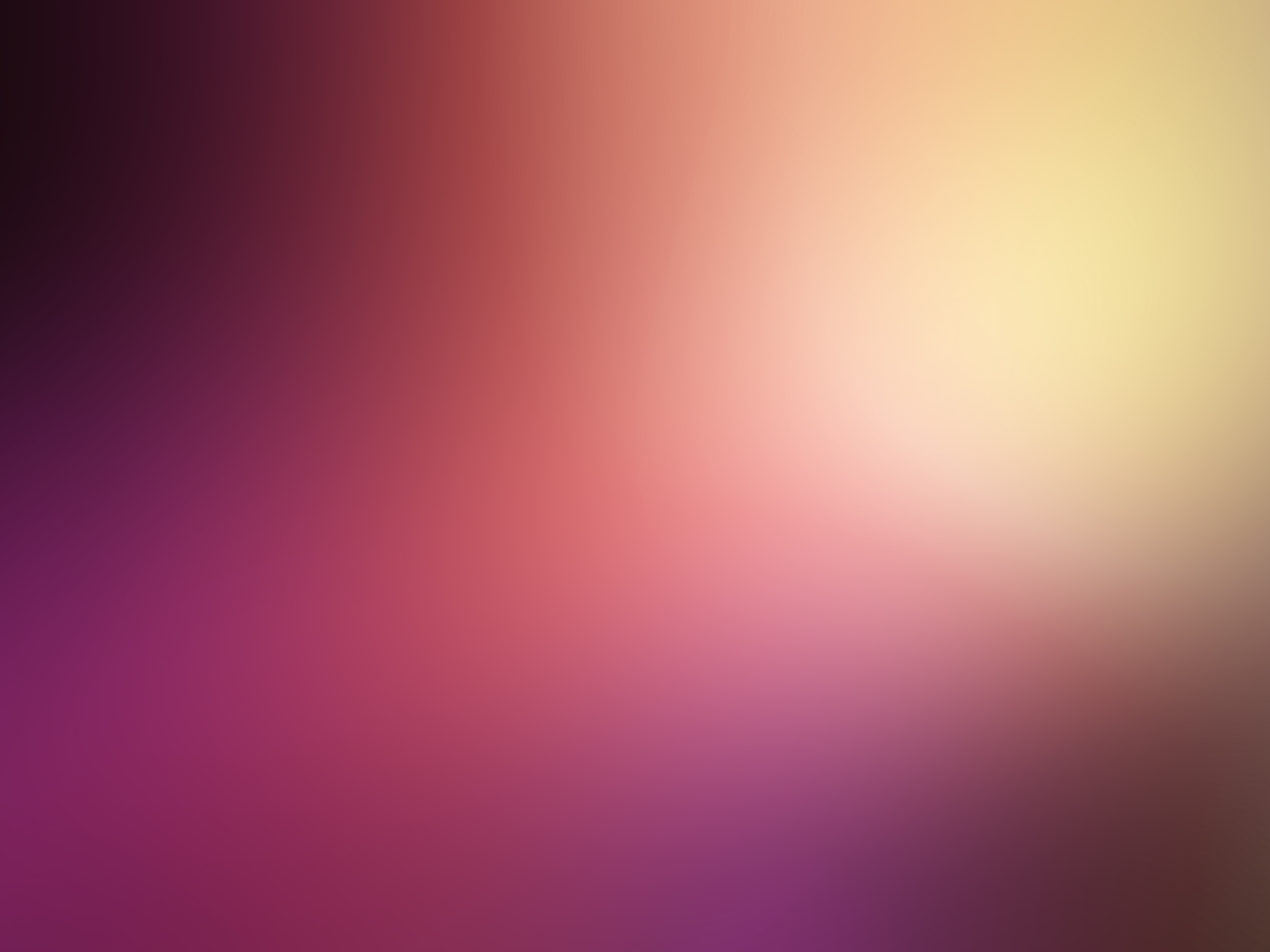 Que el ambiente político sea favorable y de no ser así, por lo menos que no la impida.
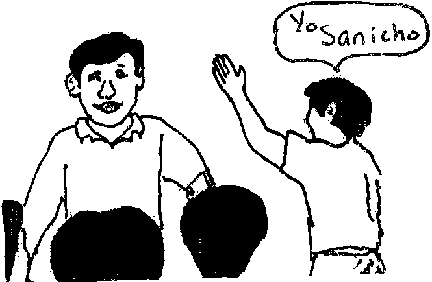 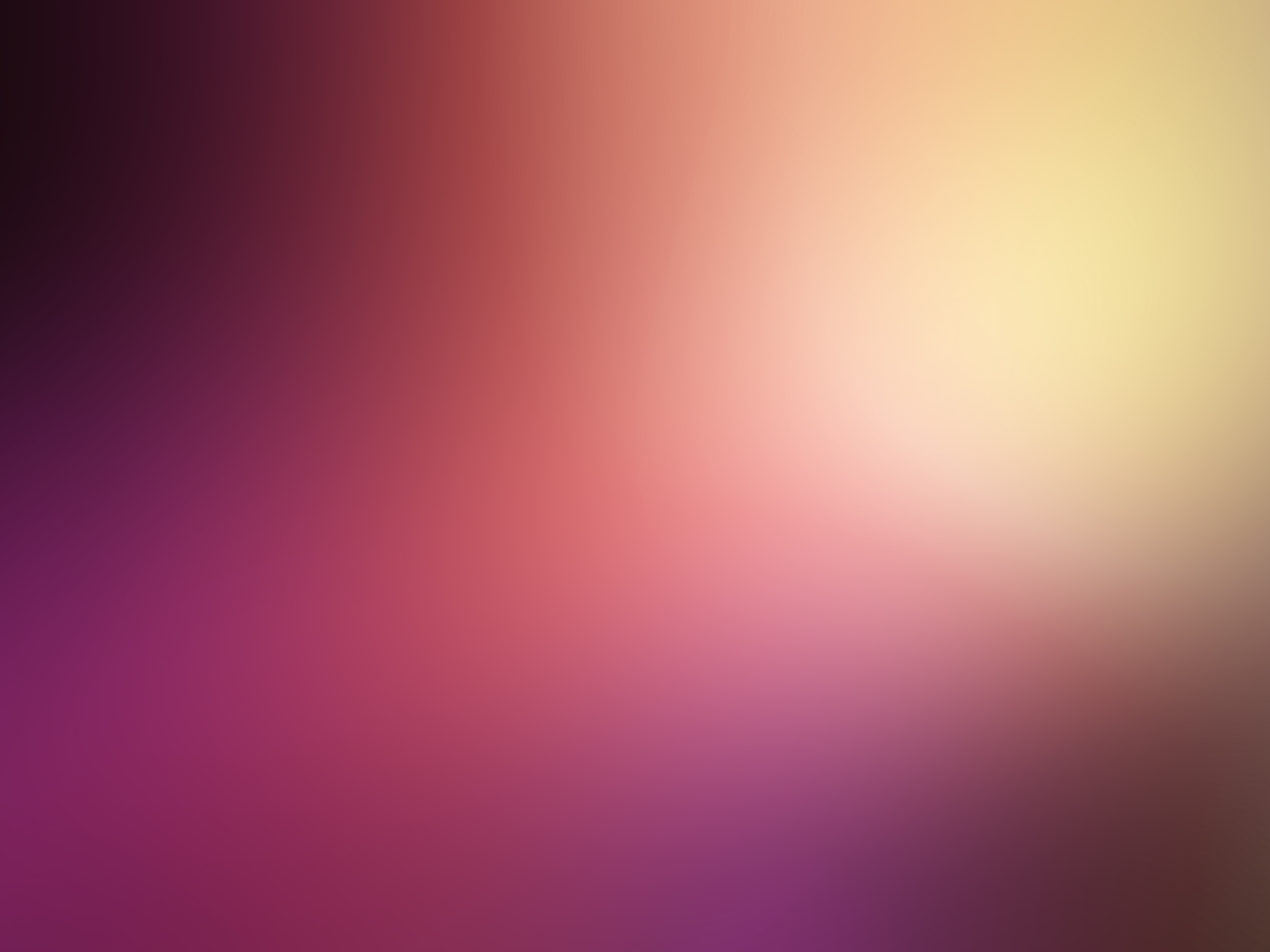 CONDICIONES BÁSICAS PARA UNA PARTICIPACIÓN COMUNI. FAVORABLE
Que la comunidad  esté organizada con el fin de realizar acciones comunes.
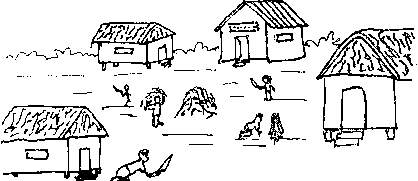 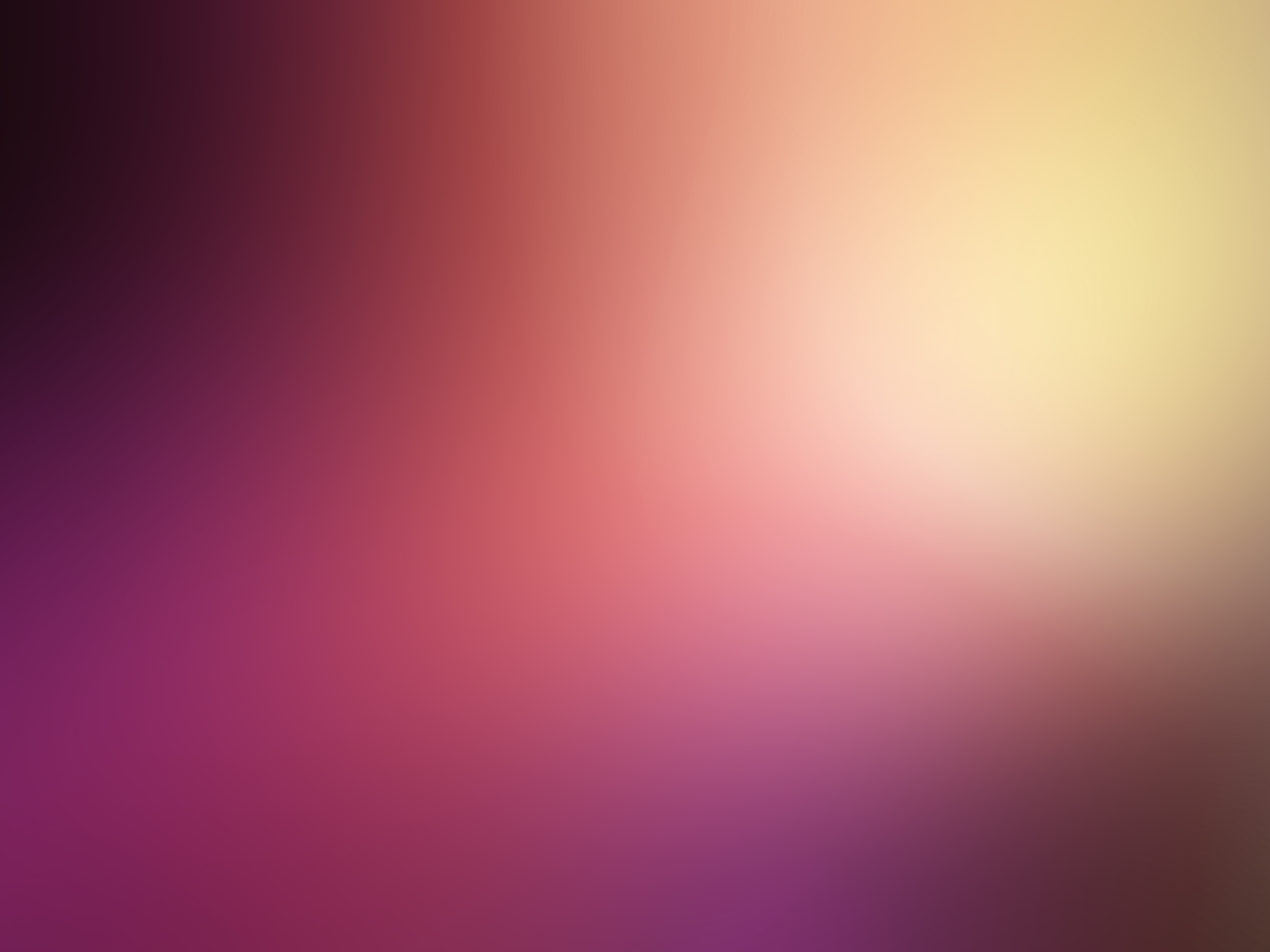 Que haya coordinación, de las organizaciones formales, sector educación la iglesia etc.) y sectores informales (promotores, curanderos etc.)
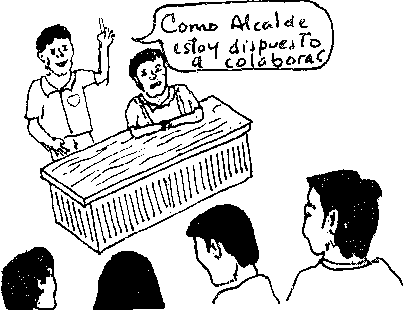 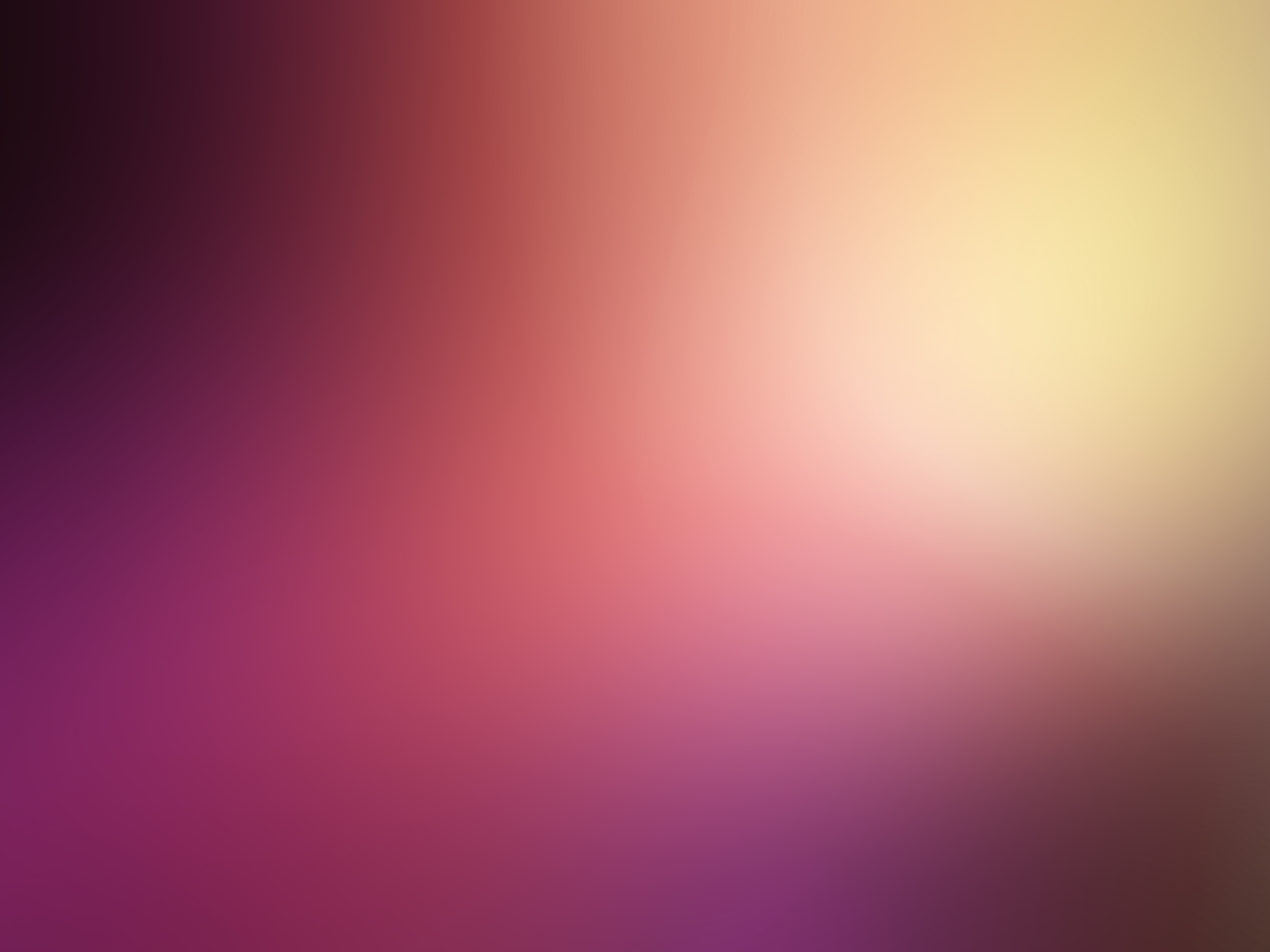 Que el técnico de salud:
Aprenda las costumbres, y tradiciones de la comunidad .
Hable claramente sin caer en falsas promesas o comentarios ya que puede perder la confianza ganada y negarse a colaborar.
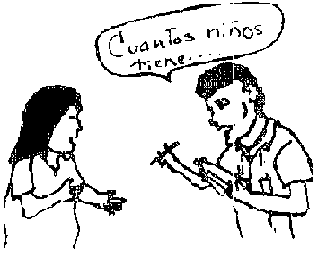 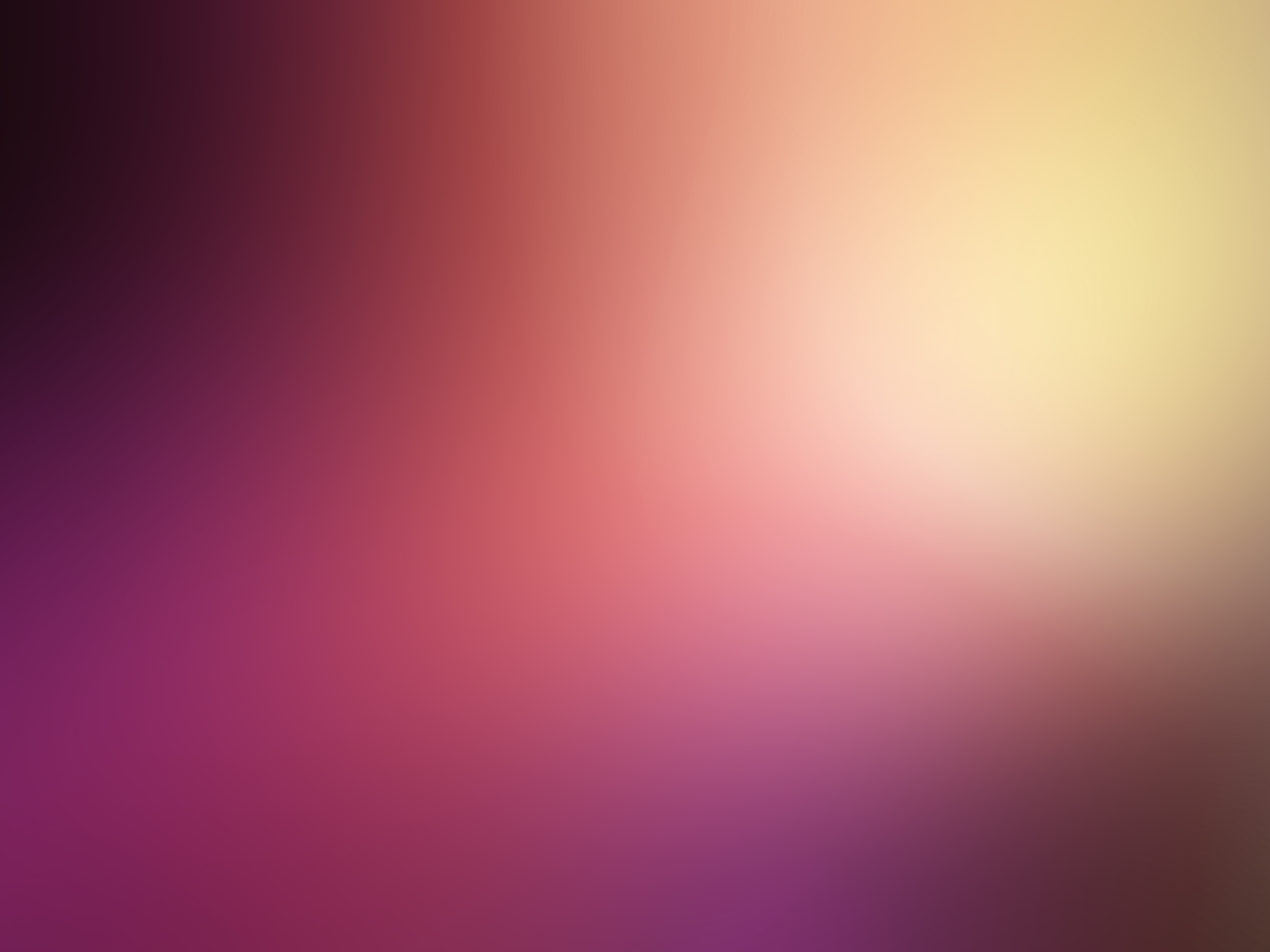 Explicar a la comunidad cual va a ser el papel que va a desempeñar en el proceso de participación comunitaria. 

Participe voluntariamente
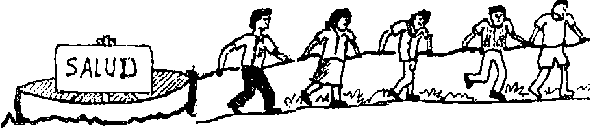 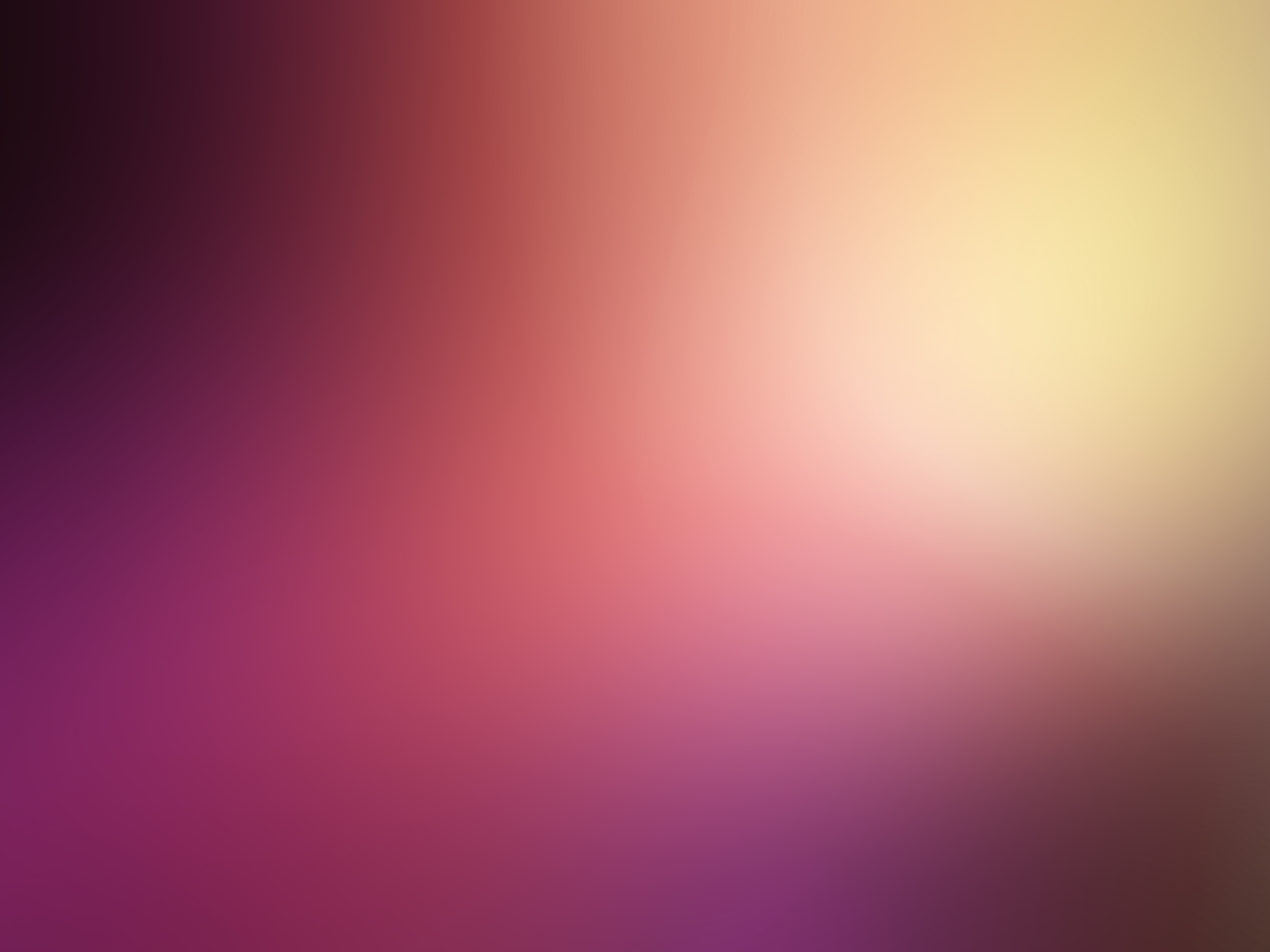 Conozca la comunidad o comunidades donde trabaja.
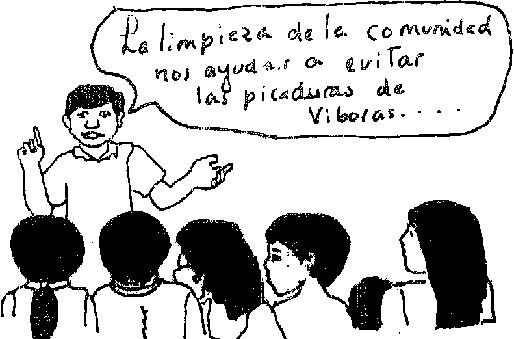 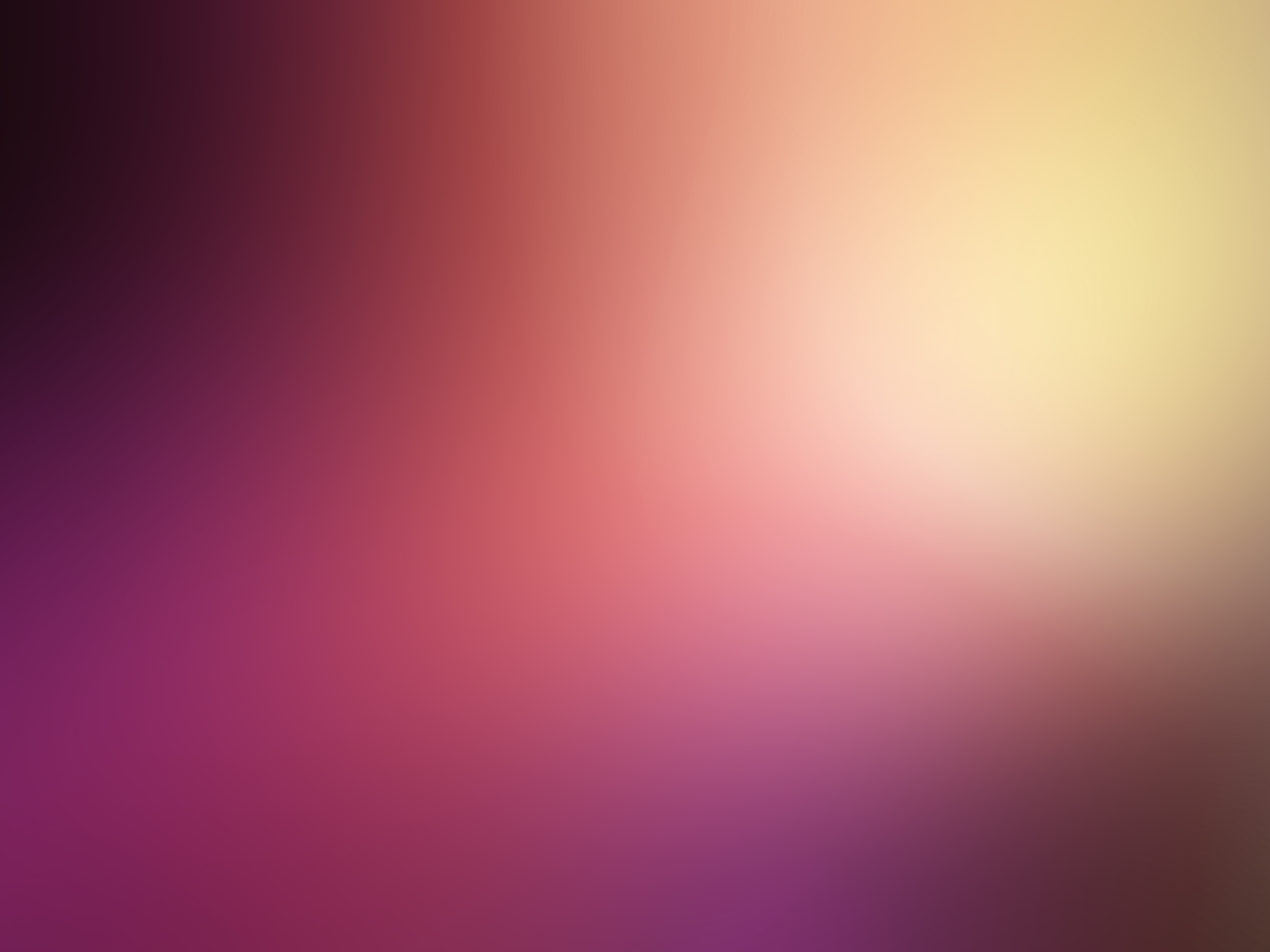 Demostrar a la población que se está para ayudarles a usar sus recursos a fin de mejorar su salud.
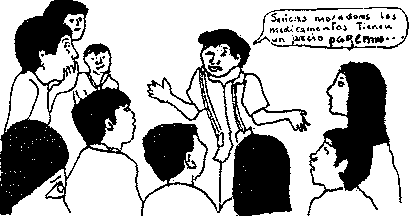 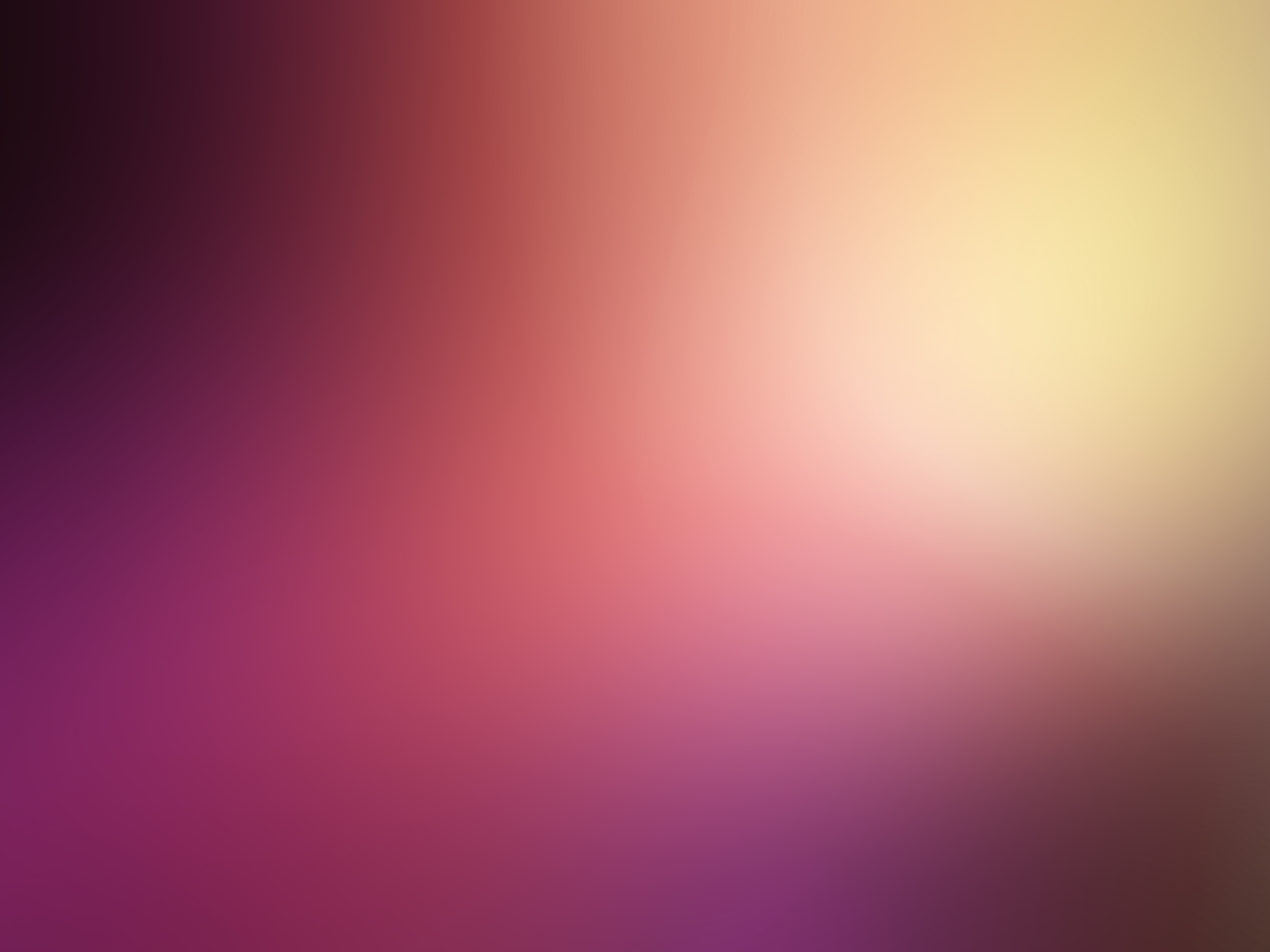 DIAGNOSTICO DE SALUD
CONCEPTO.- constituye un conjunto de información que permite asumir cual es el nivel de salud de una comunidad en determinado momento de su desarrollo histórico.

Sirve para describir la comunidad objeto de atención 
Sirve para identificar los problemas de salud mas relevantes
Sirve para proyectar acciones para  solucionar los problemas de salud
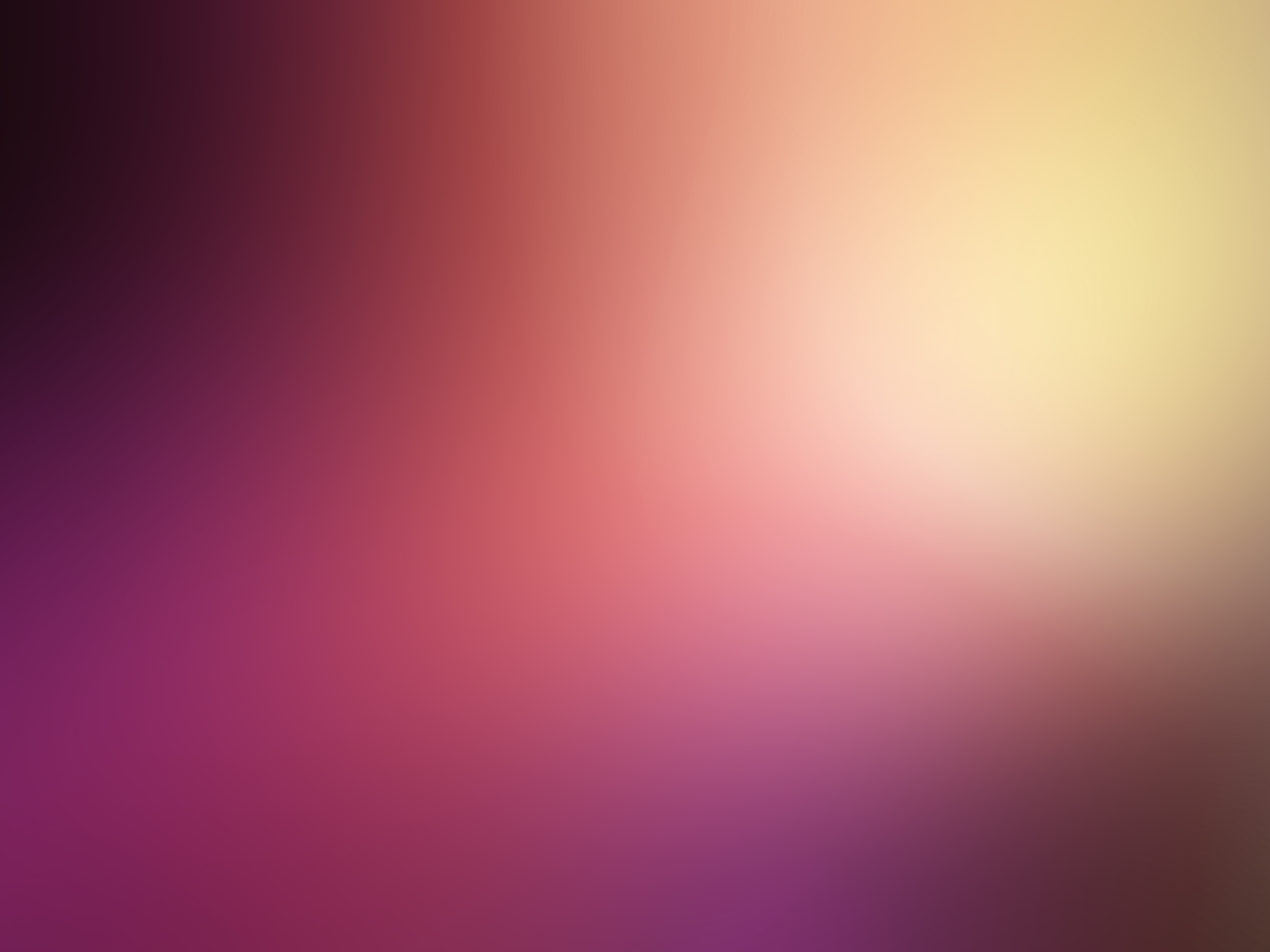 El comunicarse adecuadamente y la imagen que se proyecte de uno mismo es muy importante ya que facilita la aceptación y confianza de parte de la comunidad.
AYUDAR A EJECUTAR PASO A PASO

Trabajar  con la comunidad  es muy difícil y hasta novedoso, pero se debe ser paciente por ejemplo:
 Ponerse de acuerdo con la población
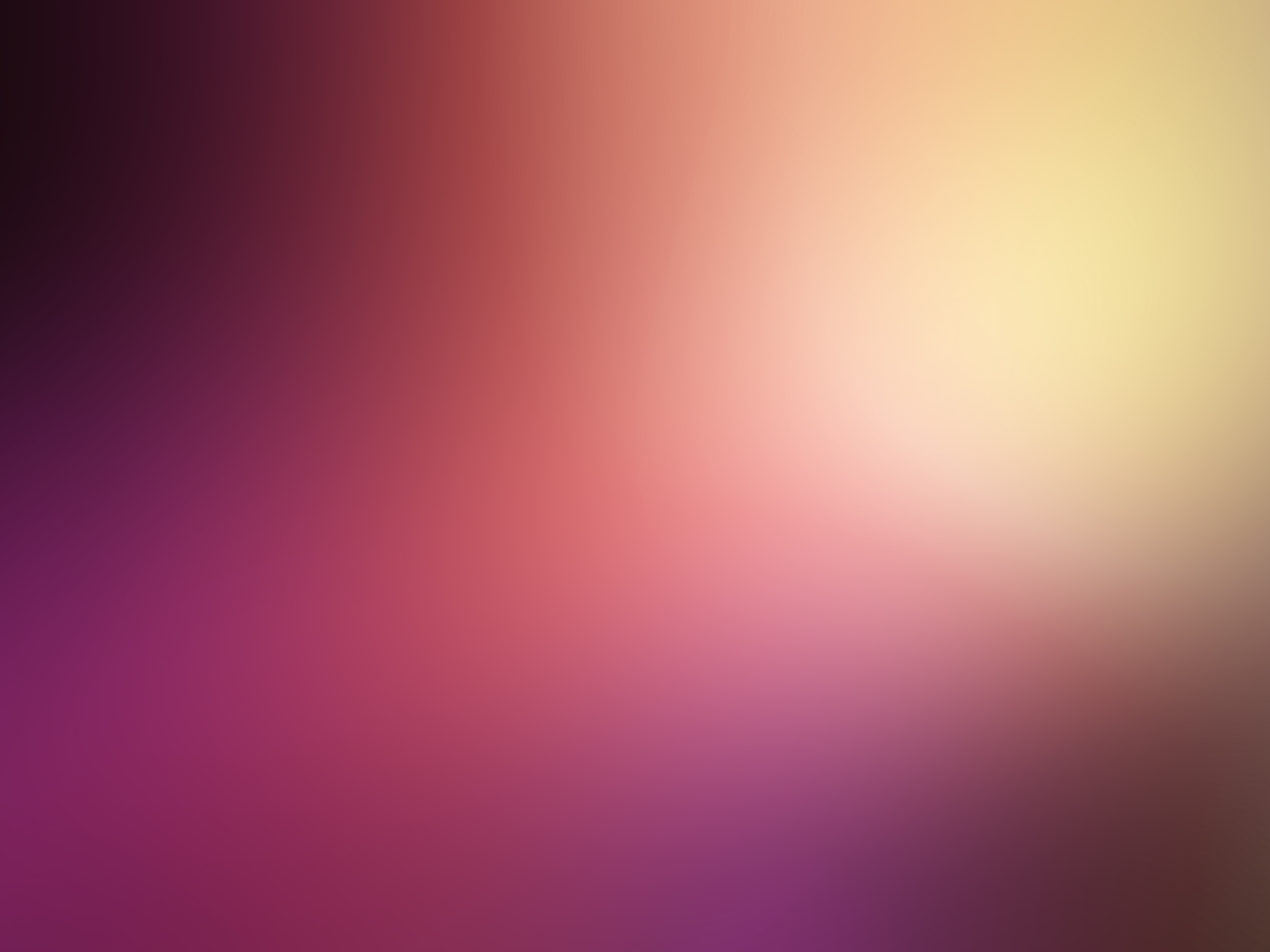 EN BASE A QUE SE REALIZA EL DIAGNOSTICO DE SALUD
Aproximación a la comunidad
Observación y  levantamiento de datos
Interpretación y análisis de datos
Socializar los resultados
¿Qué trabajo hacemos?, 
¿Cuáles son los programas en los que trabajamos? y ¿Cómo podemos ayudarlos a resolver sus problemas? y de que modo pueden participar en las actividades de salud?
Vocabulario claro y sencillo
Involucrarlos en la solución de los problemas de salud y en la elaboración de un plan de trabajo de las actividades de salud del establecimiento. 
Cada vez que realicemos una actividad Preventivo promocionales avisar a la comunidad. 
Capacitar constantemente y supervisar a los agentes de la comunidad: como: Promotores, Parteras, Voluntarios de Malaria, etc. 
Trabajar en coordinación estrecha con los profesores de las escuelas y colegios.
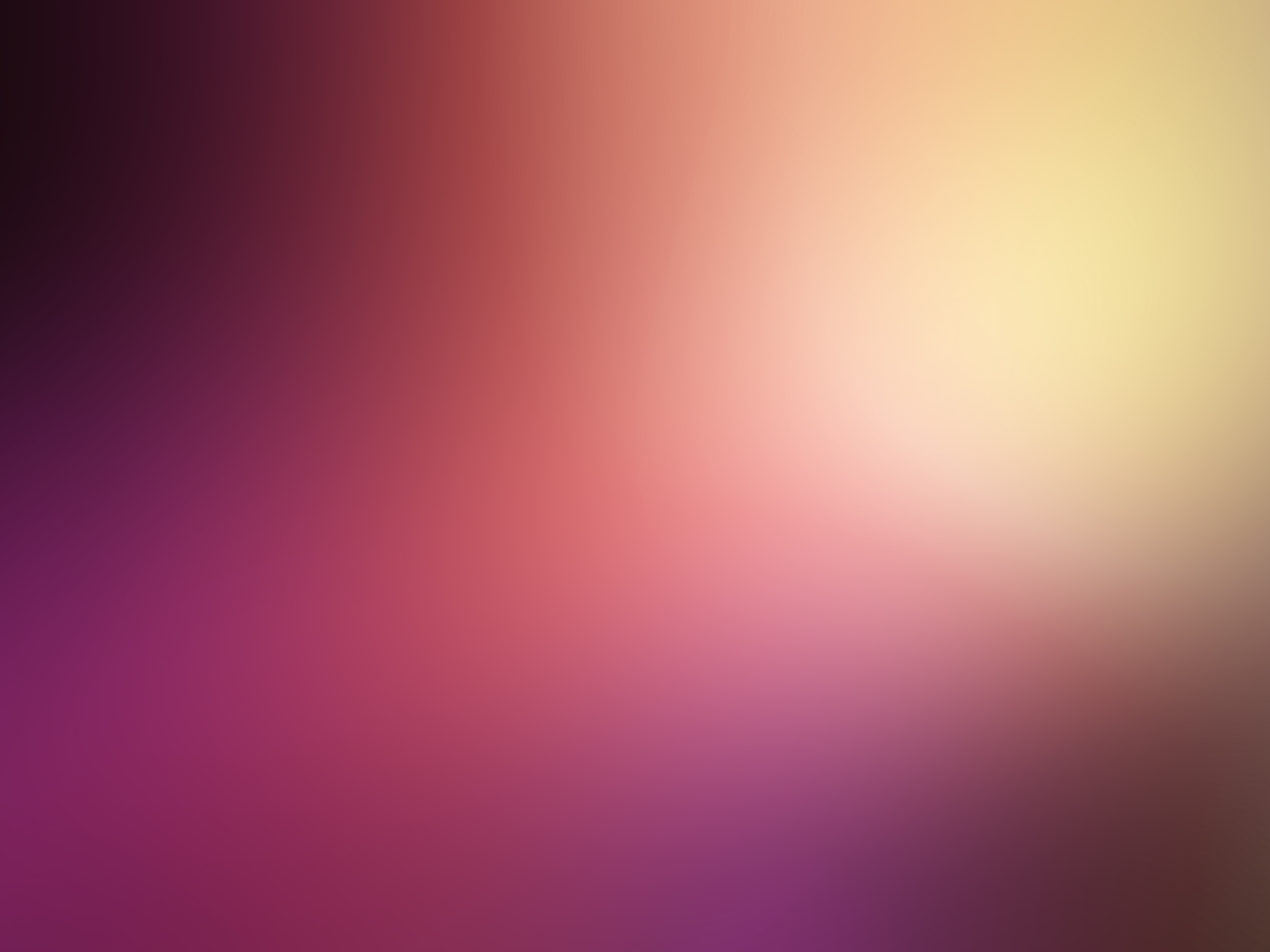 APROXIMACIÓN A LA COMUNIDAD
Acercamiento a la comunidad
Convivir con la comunidad en las múltiples actividades que realizan. (reuniones de trabajo, festivales, mingas, etc.)
Entablar un diálogo con los diferentes grupos de la comunidad  (hombres, mujeres, adolescentes )
Desarrollar  un estado de ánimo positivo, asumiendo sus problemas y necesidades
Motivar a la comunidad
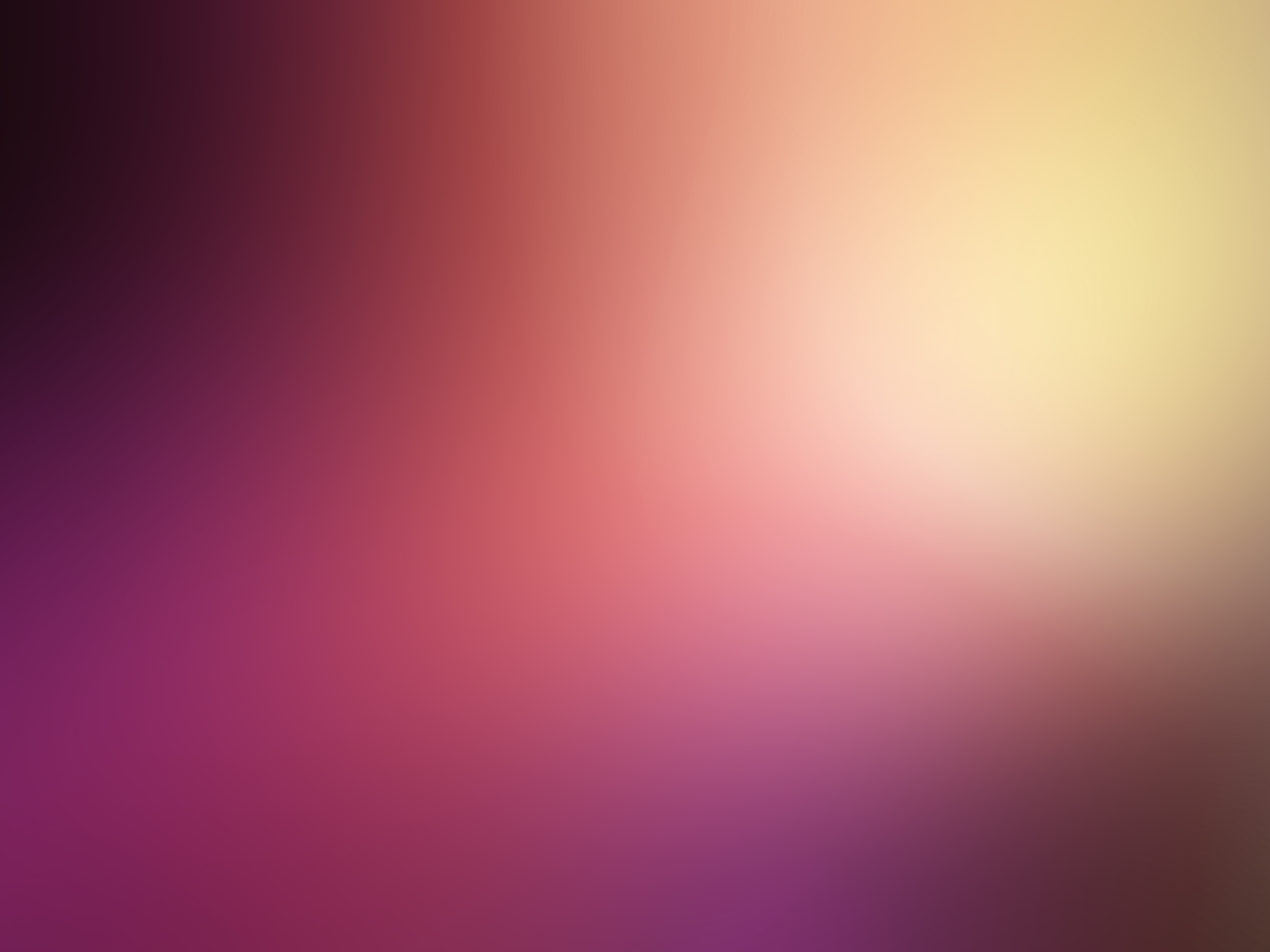 OBSERVACIÓN Y LEVANTAMIENTO DE DATOS
¿QUÉ INVESTIGAR?
ASPECTOS  ESTRUCTURALES:
Espacio geográfico (delimitación del área de estudio)
Aspectos históricos culturales
Características topográficas
Principales líneas de transporte
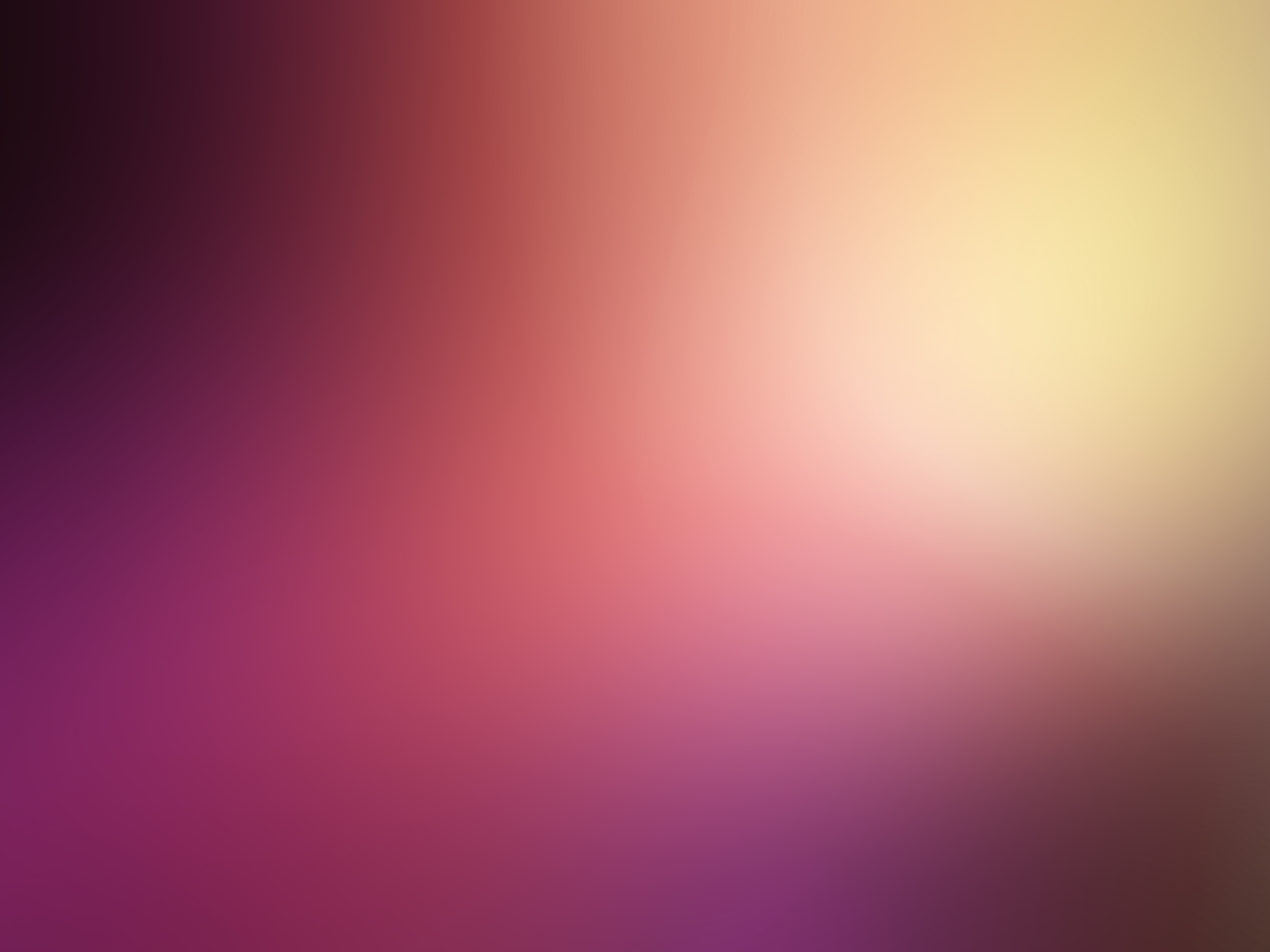 ASPECTOS DEMOGRÁFICOS
ESTRUCTURA:  edad sexo
Escolaridad
Distribución urbana rural
Migraciones
Mortalidad y natalidad
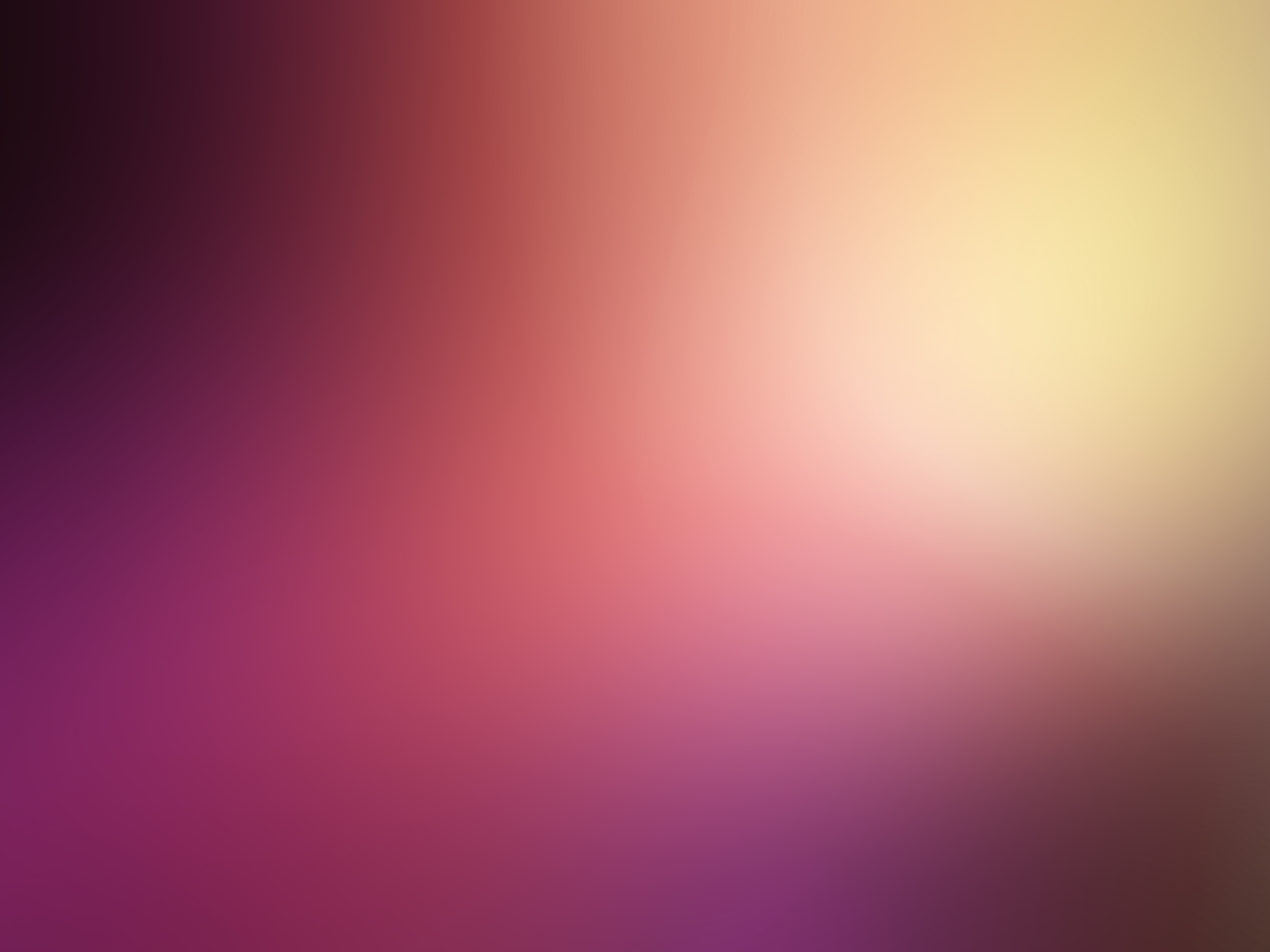 ASPECTOS  SOCIO-ECONOMICOS CULTURALES
Centros recreativos
Comisarias
Cuarteles
Iglesias
Comunicaciones-medios de transporte
Tasa de desempleo
Características de la vivienda
Nivel educativo
Centros educativos: escuelas, colegios
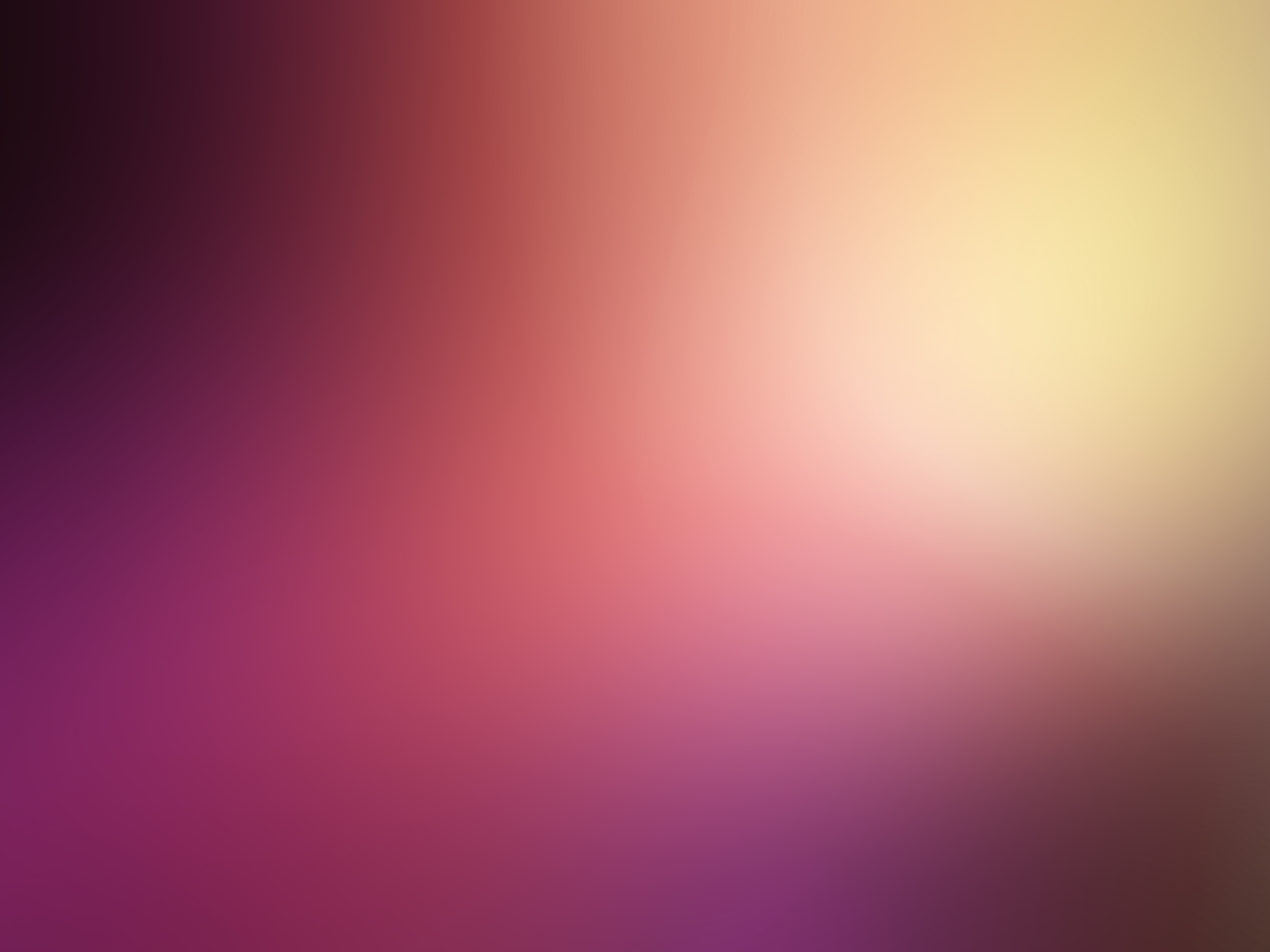 ASPECTO AMBIENTAL
Empresas en las zonas
Presencia de insectos y roedores
Criaderos clandestinos
Basurales endémicos
Contaminación de arroyos y aire
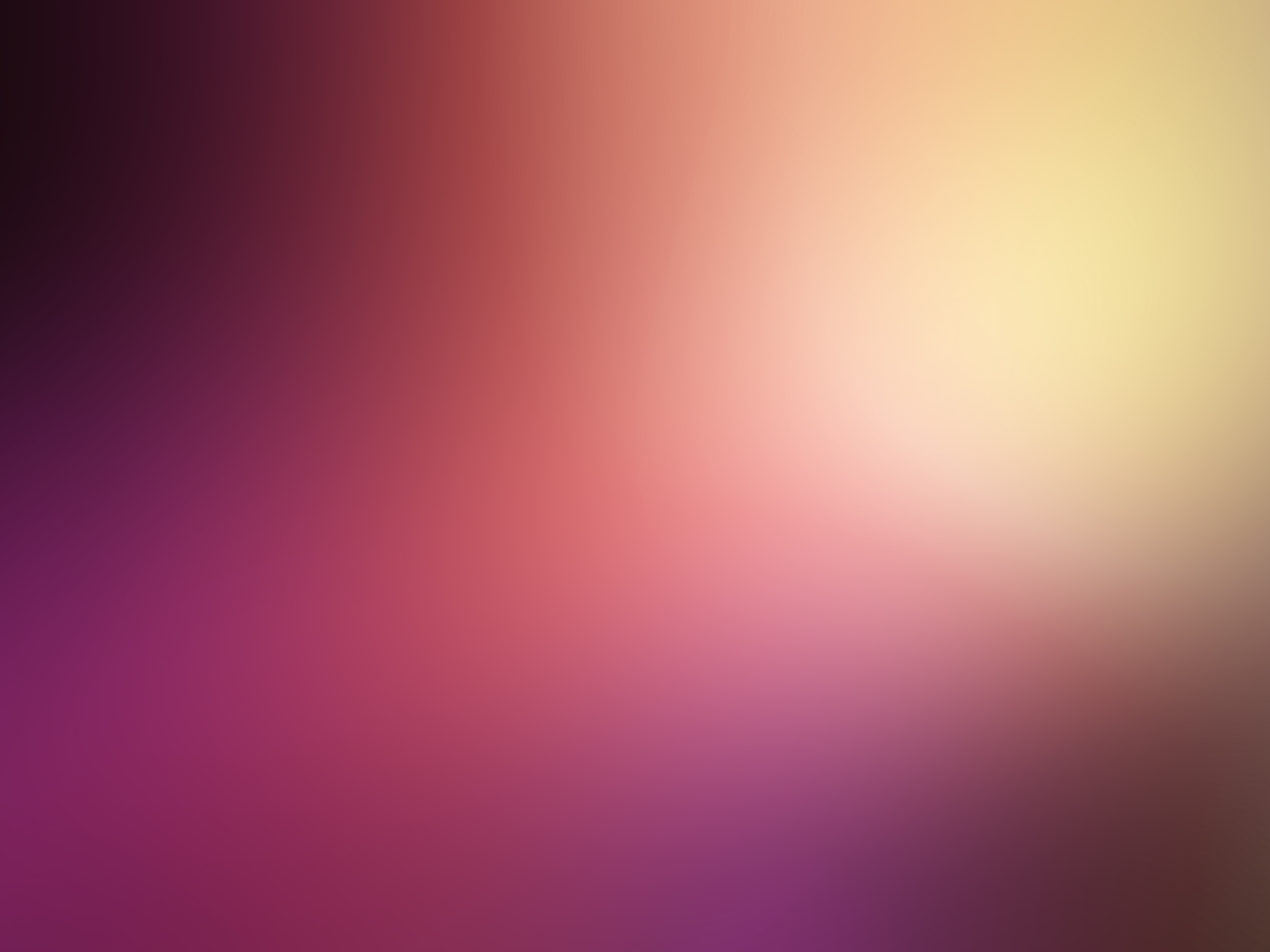 ASPECTOS EPIDEMIÓLOGICOS
Mortalidad
Morbilidad:
Prevalencia
Incidencia

ORGANIZACIÓN DE SERVICIOS DE SALUD
Policlínicos y centros de salud
Médicos de familia
Sistemas de referencia y contra referencia
Agentes comunitarios
Médicos , especialistas, odontólogos
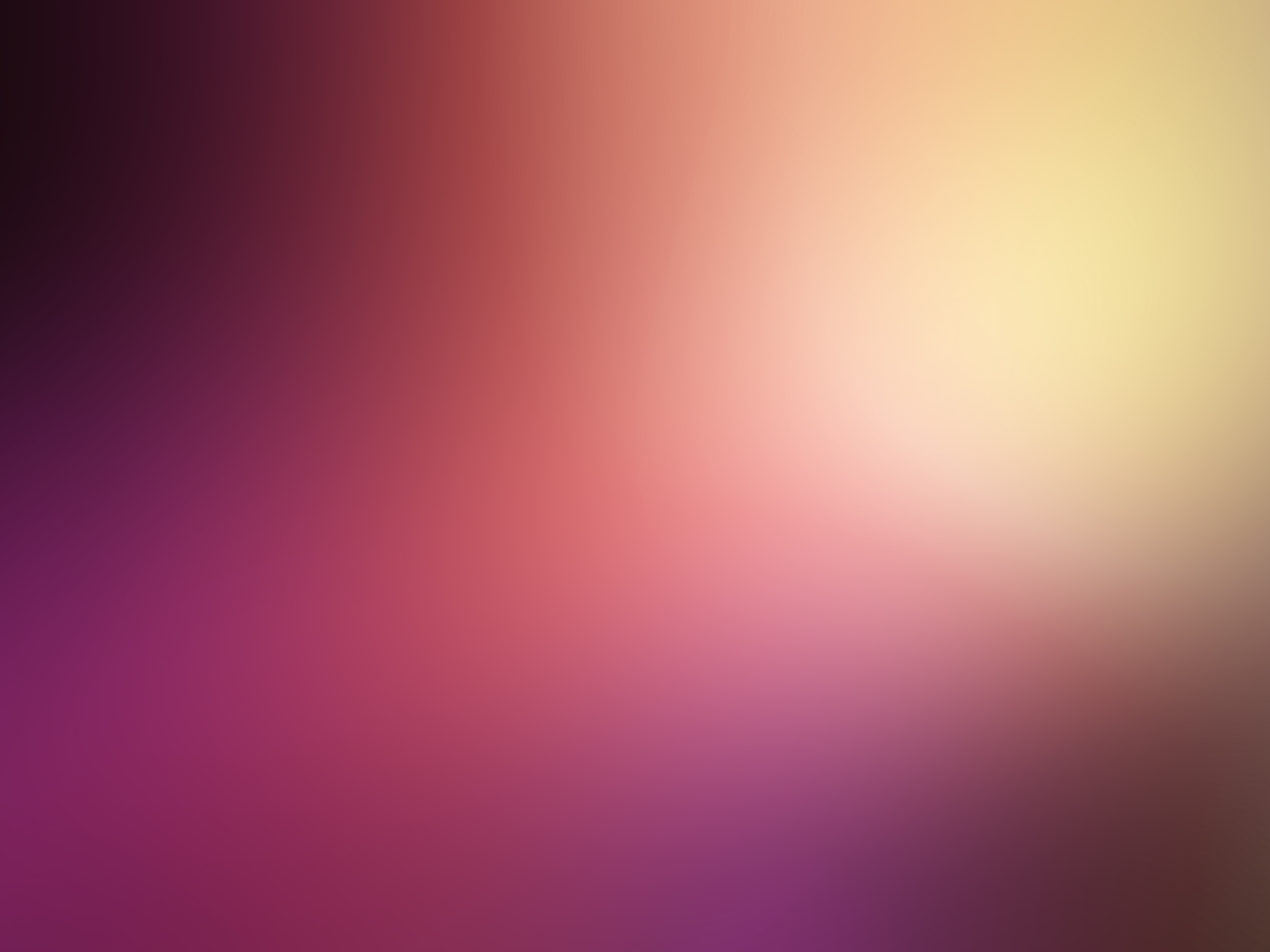 ¿CÓMO INVESTIGAR?
FORMAR EL EQUIPO: Investigadores, representantes de la comunidad y servicios de salud.
DISEÑAR GUÍAS DE OBSERVACIÓN, ENCUESTAS, ENTREVISTA  A  AUTORIDADES
Recolección de datos para ser analizados posteriormente
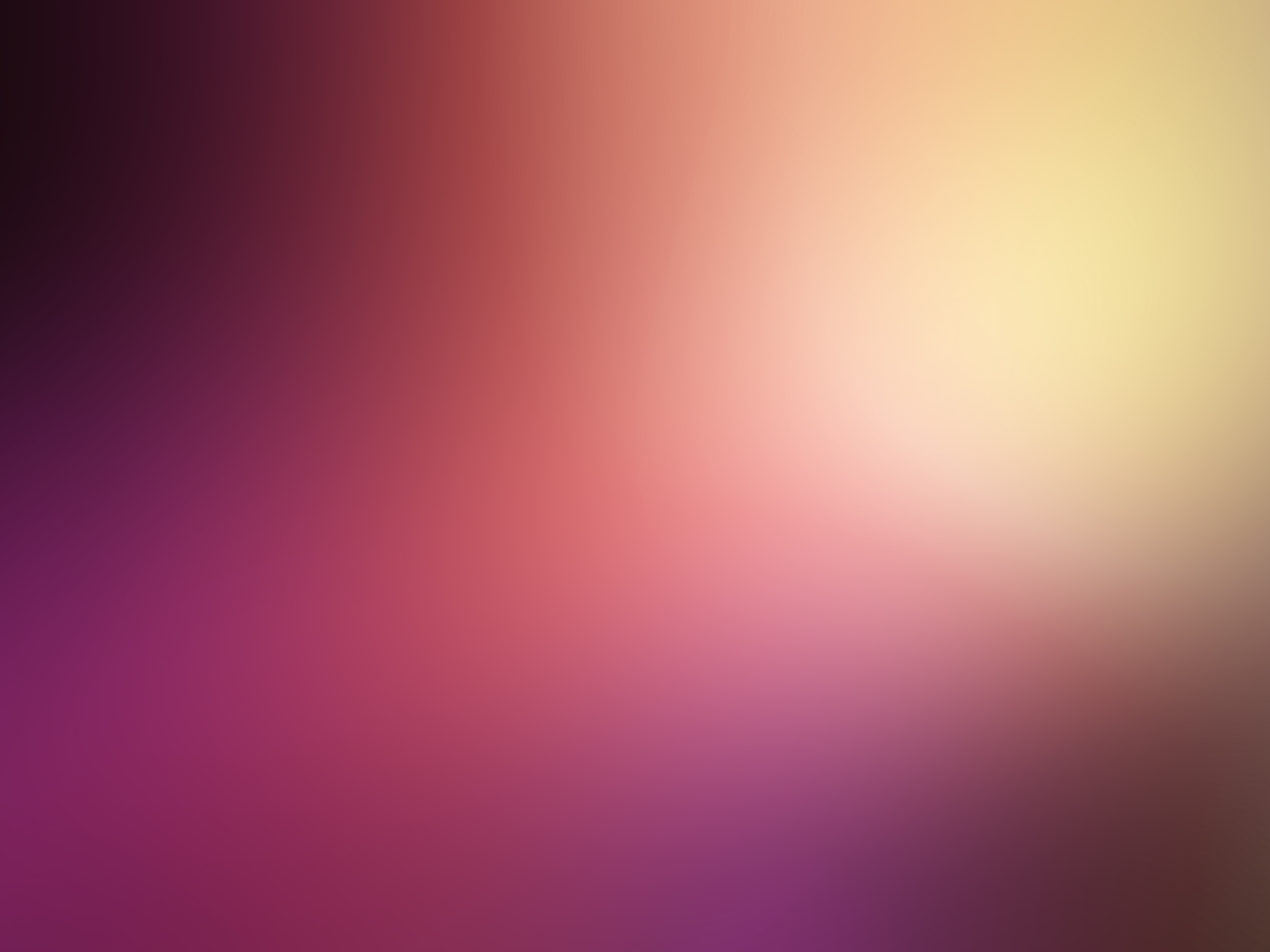 INTERPRETACIÓN Y ANÁLISIS DE DATOS
Clasificar los  datos de acuerdo al criterio de la comunidad.
Relacionar hechos o problemas con causas que originan
Problematizar la información obtenida.
Ordenar datos y procesar cuantitativamente según las necesidades de la investigación.
 Conclusiones
Participar y comprometerse con la  búsqueda, análisis  y solución al problema.
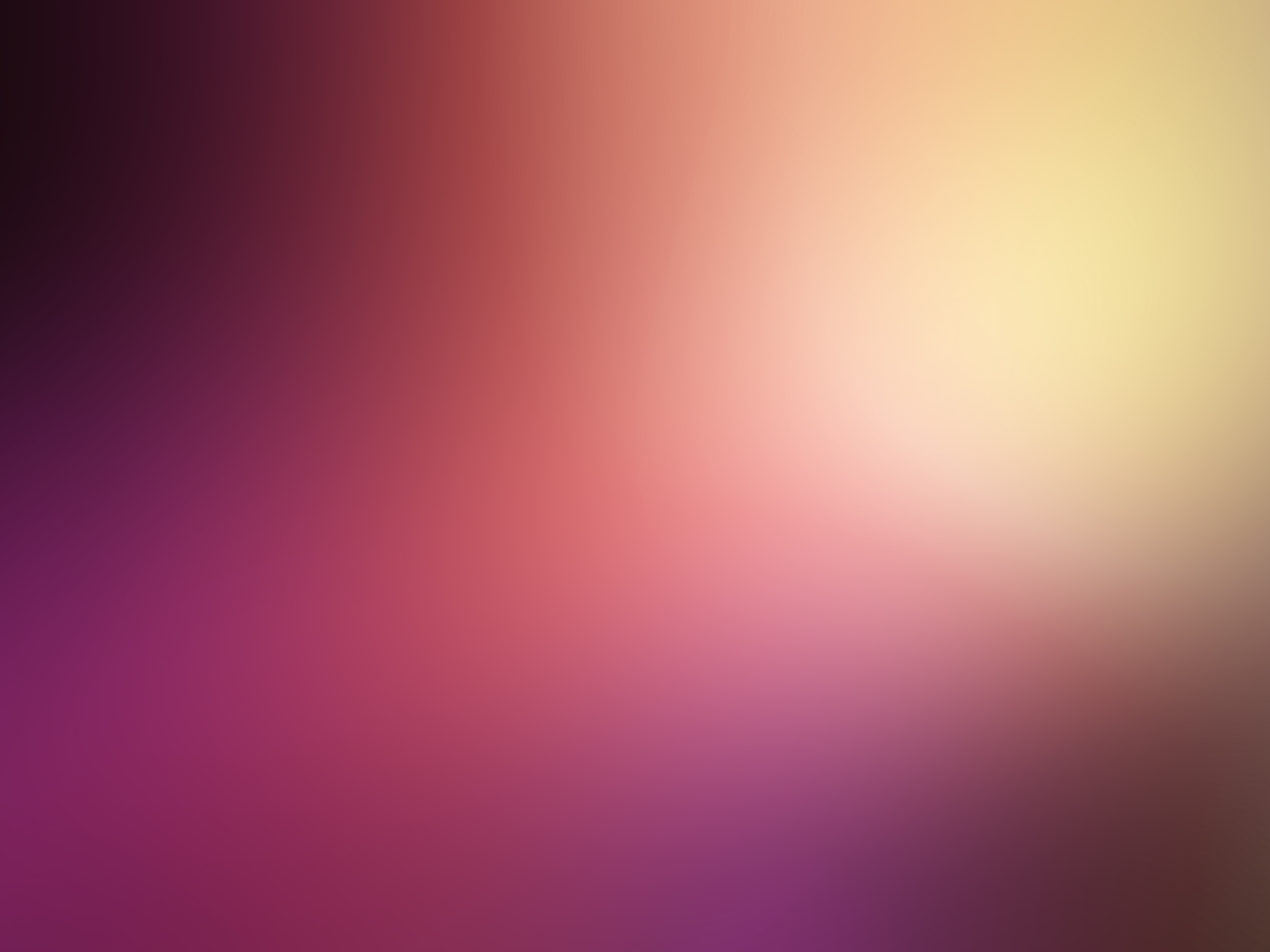 SOCIALIZAR LOS RESULTADOS
Mediante el sistema organizar la información
Redactar un informe
Disponer de todo el material necesario como: videos,  gráficos, cuadros sinópticos para la socialización ante la asamblea  de la comunidad.
Citar a la comunidad a una asamblea